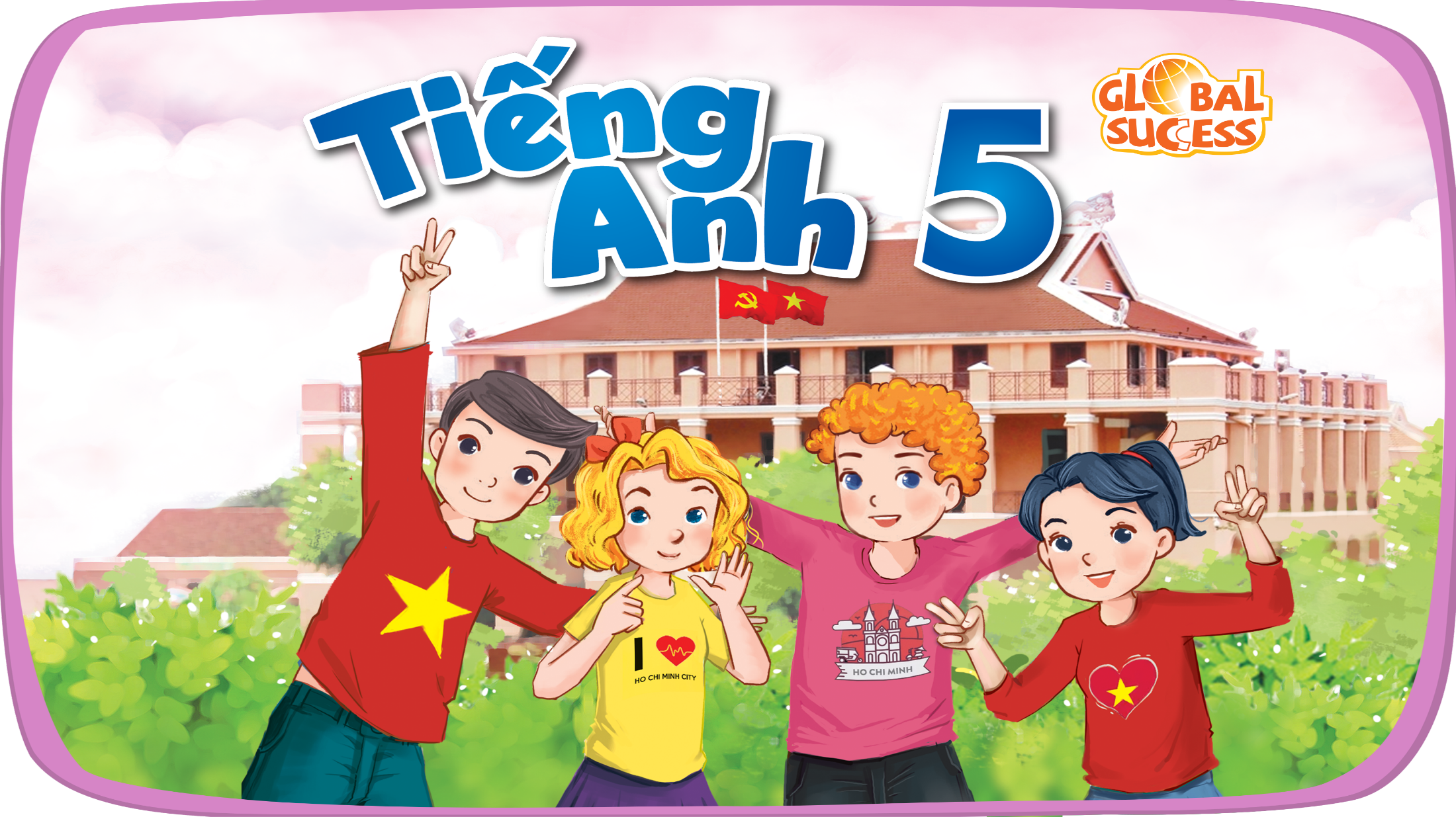 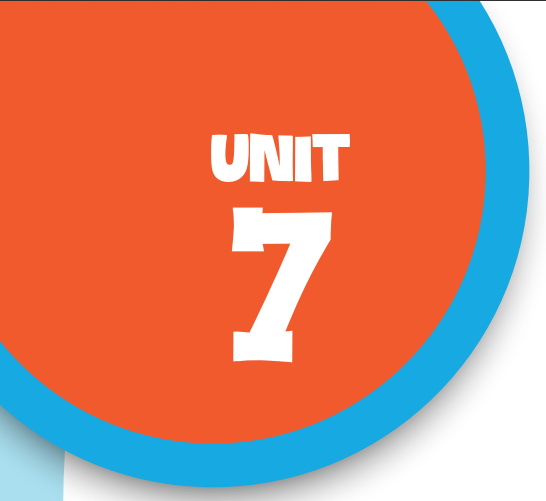 Our favourite school activities
Lesson 1 - Period 1
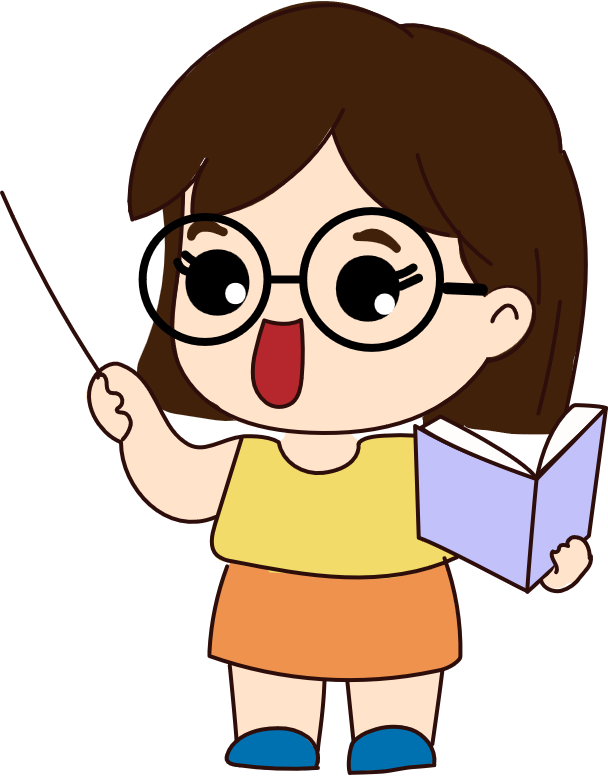 Table of contents
Warm-up & Review
01
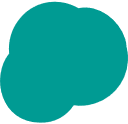 Look, listen and repeat.
02
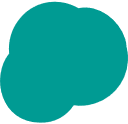 Listen, point and say.
03
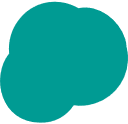 04
Let’s talk.
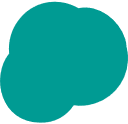 05
Fun corner & Wrap-up
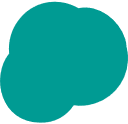 01
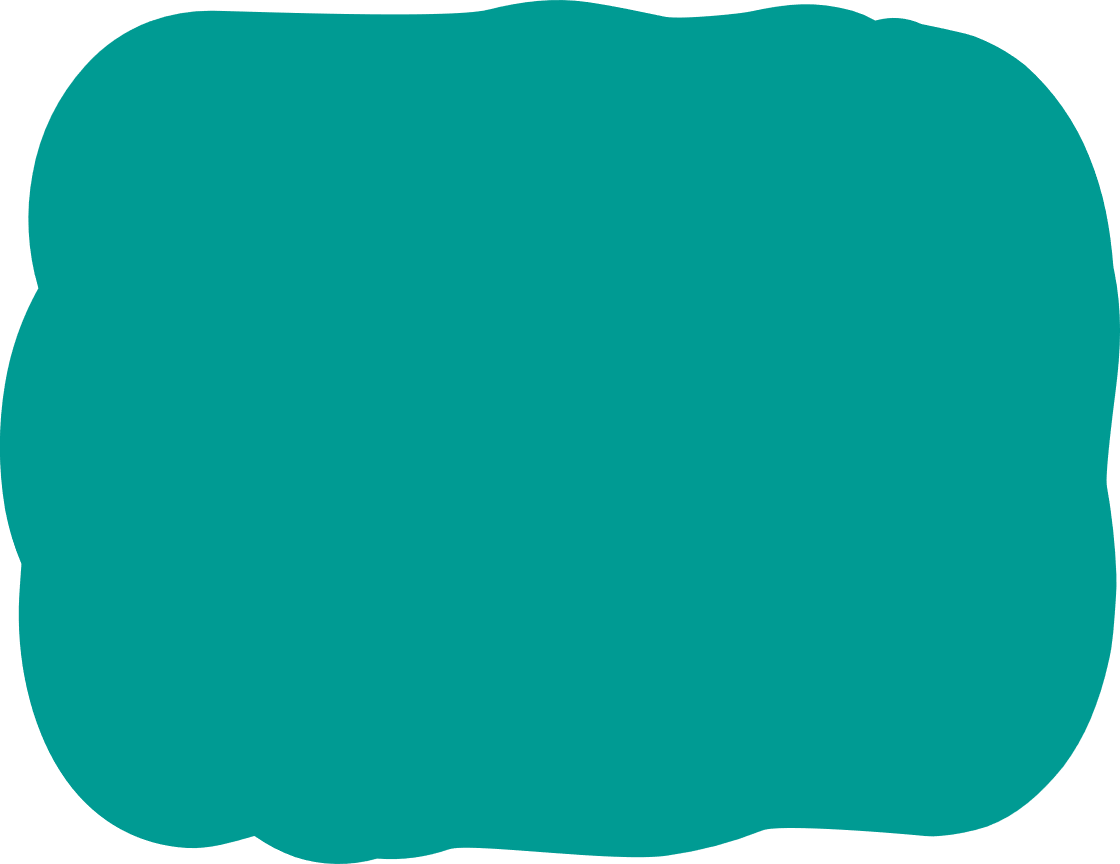 Warm-up 
& Review
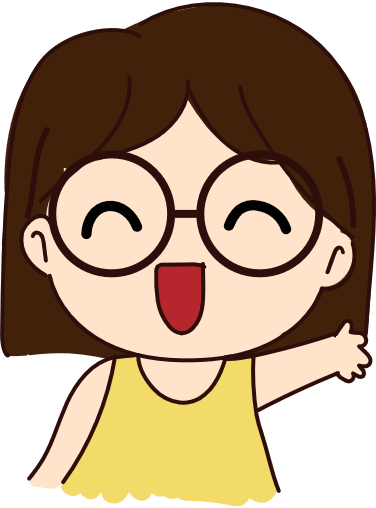 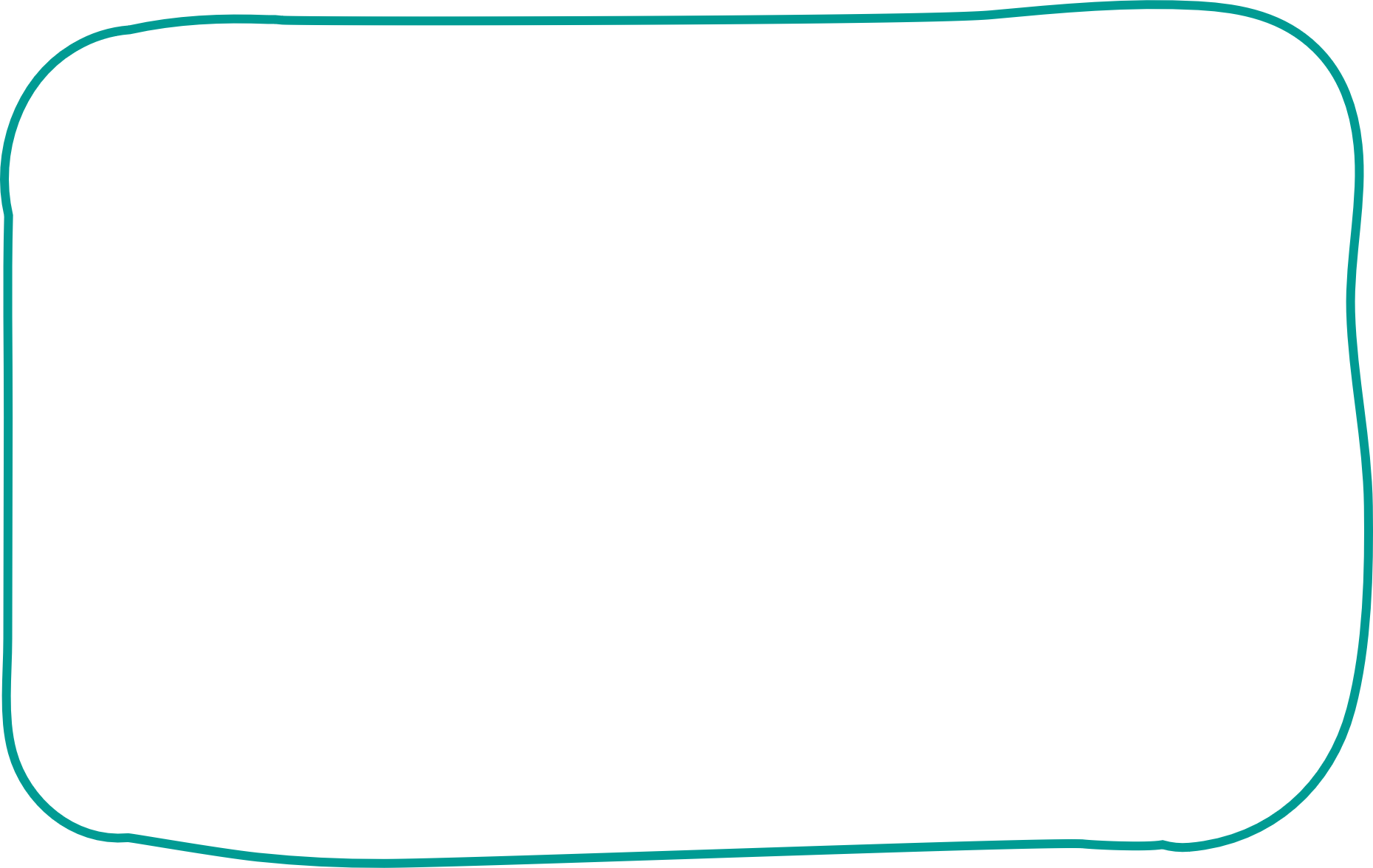 * Choose a number.
* Answer the question.
* Get the letter.
Unscramble the letters and say the word aloud.
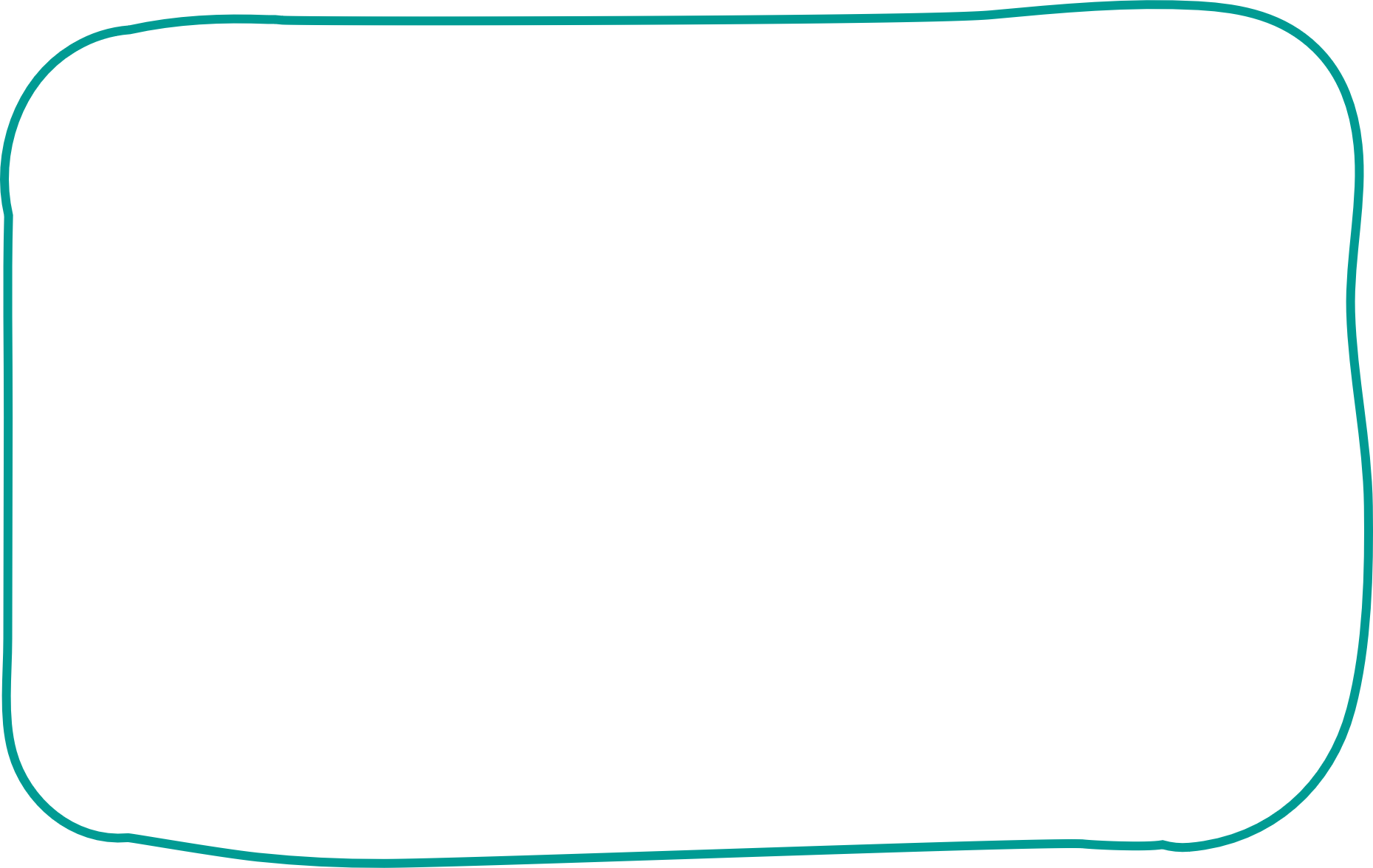 Collect the letters
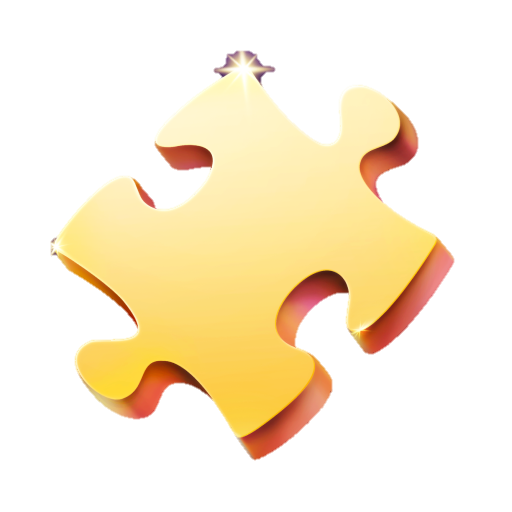 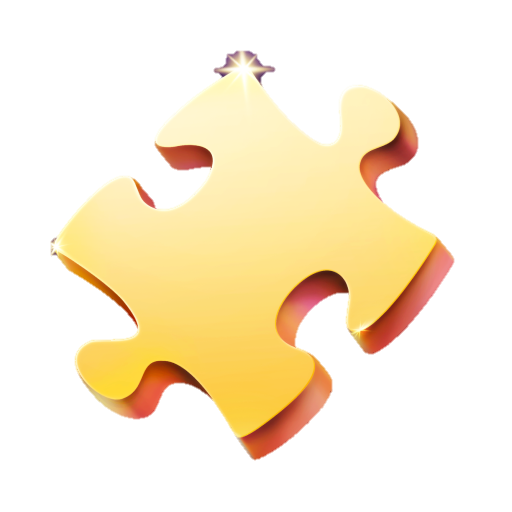 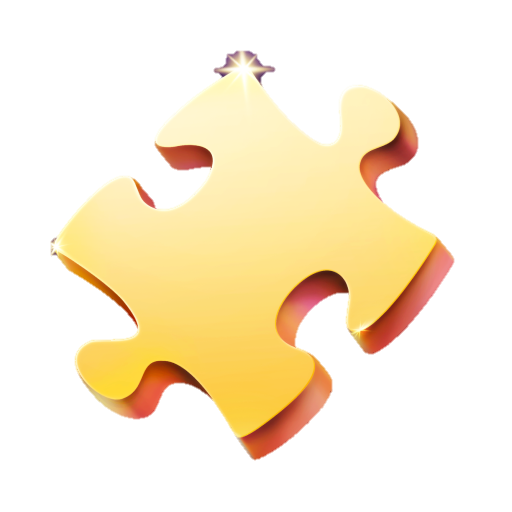 SCHOOL
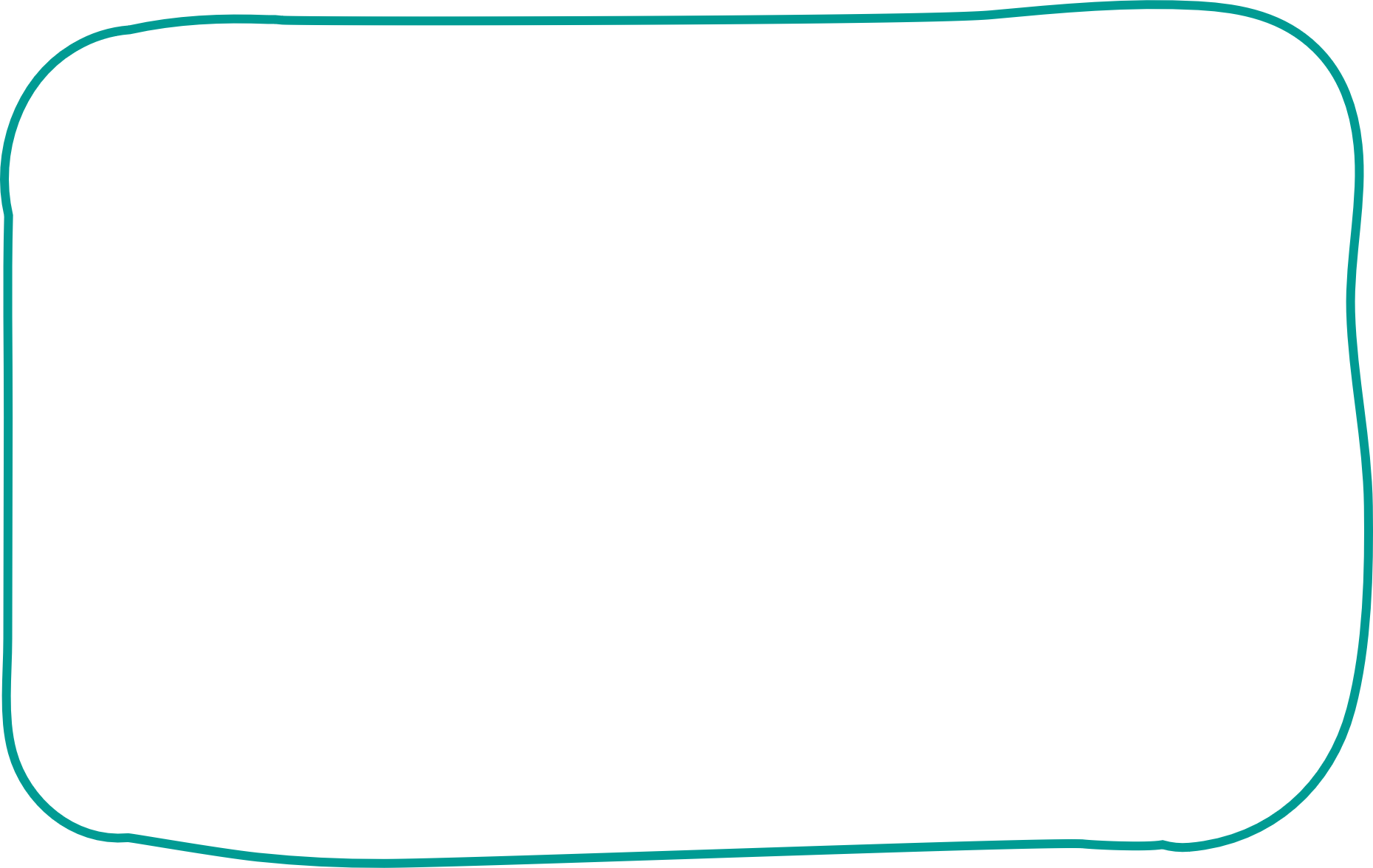 S
O
C
1
2
3
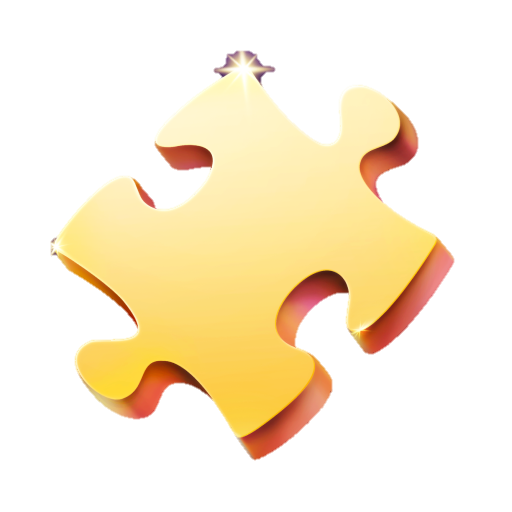 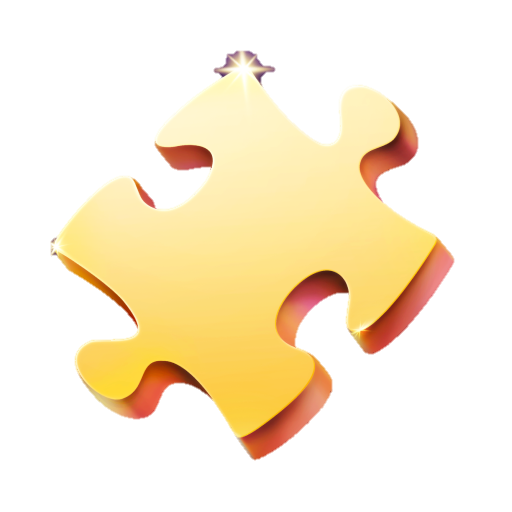 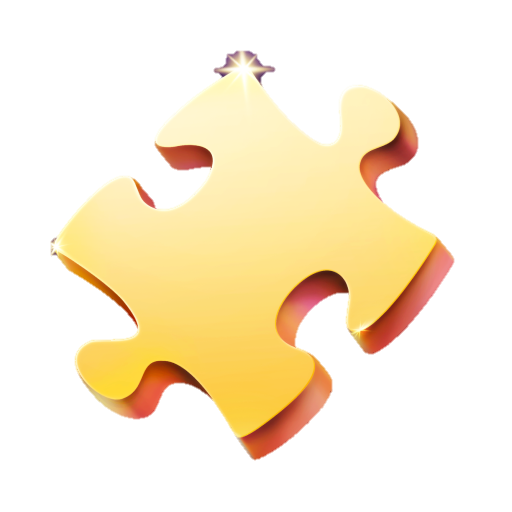 L
O
6
H
4
5
What school activity
 
do you like?
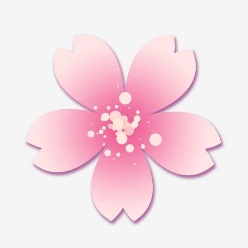 NEXT
[Speaker Notes: Click the puzzle to move to the question slide.
Click flower to reveal the unscrambled word.
Click NEXT to move to next activity.]
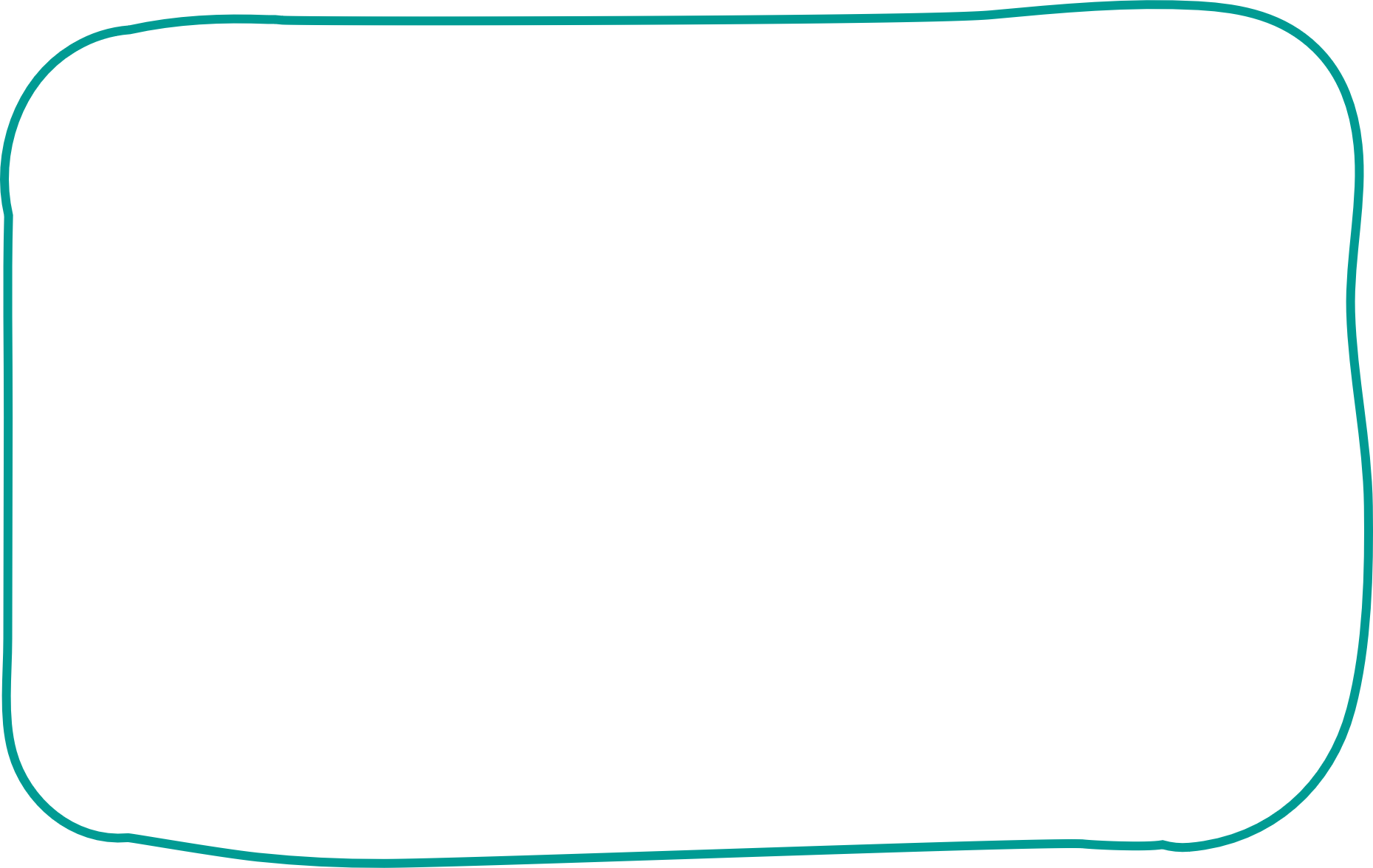 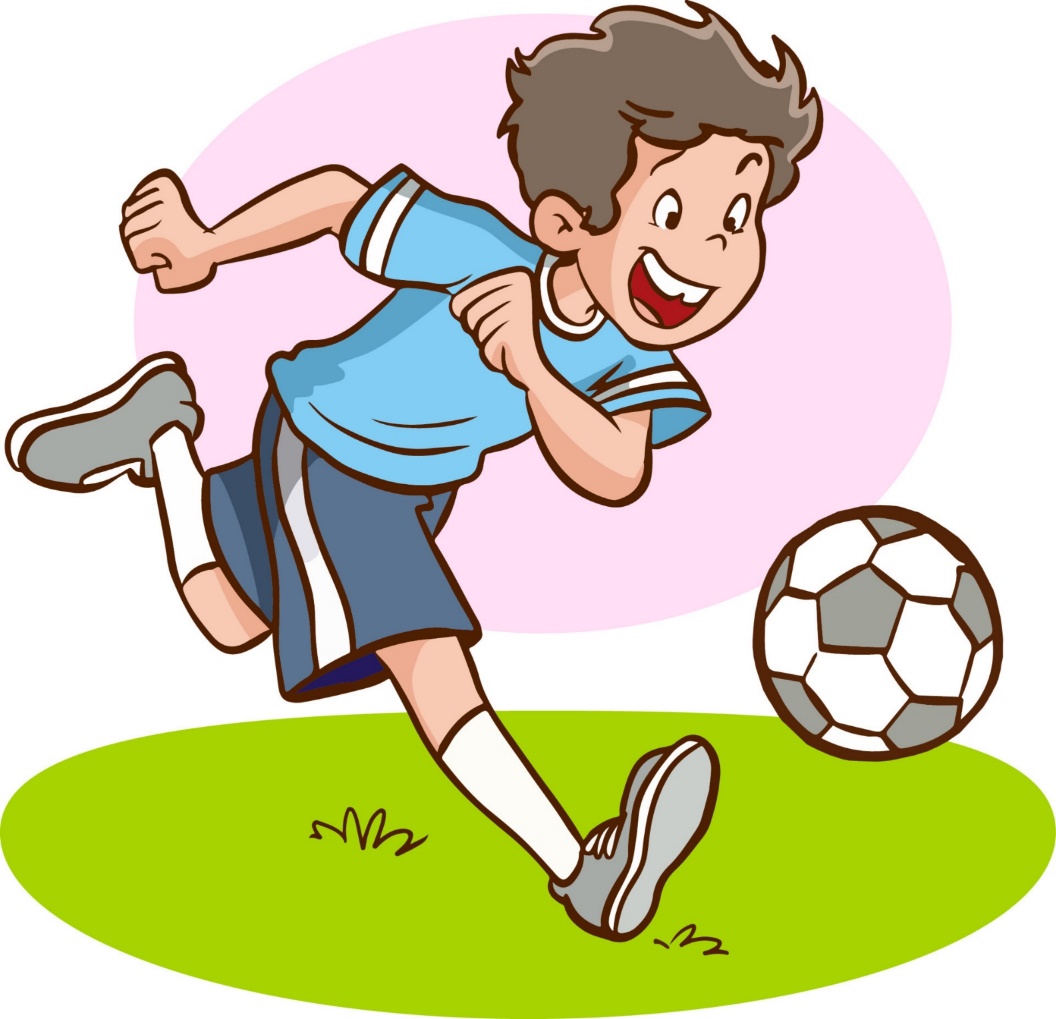 play football
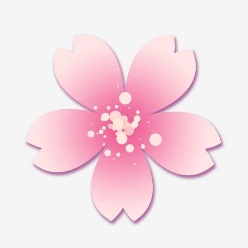 [Speaker Notes: - Click flower to move back.]
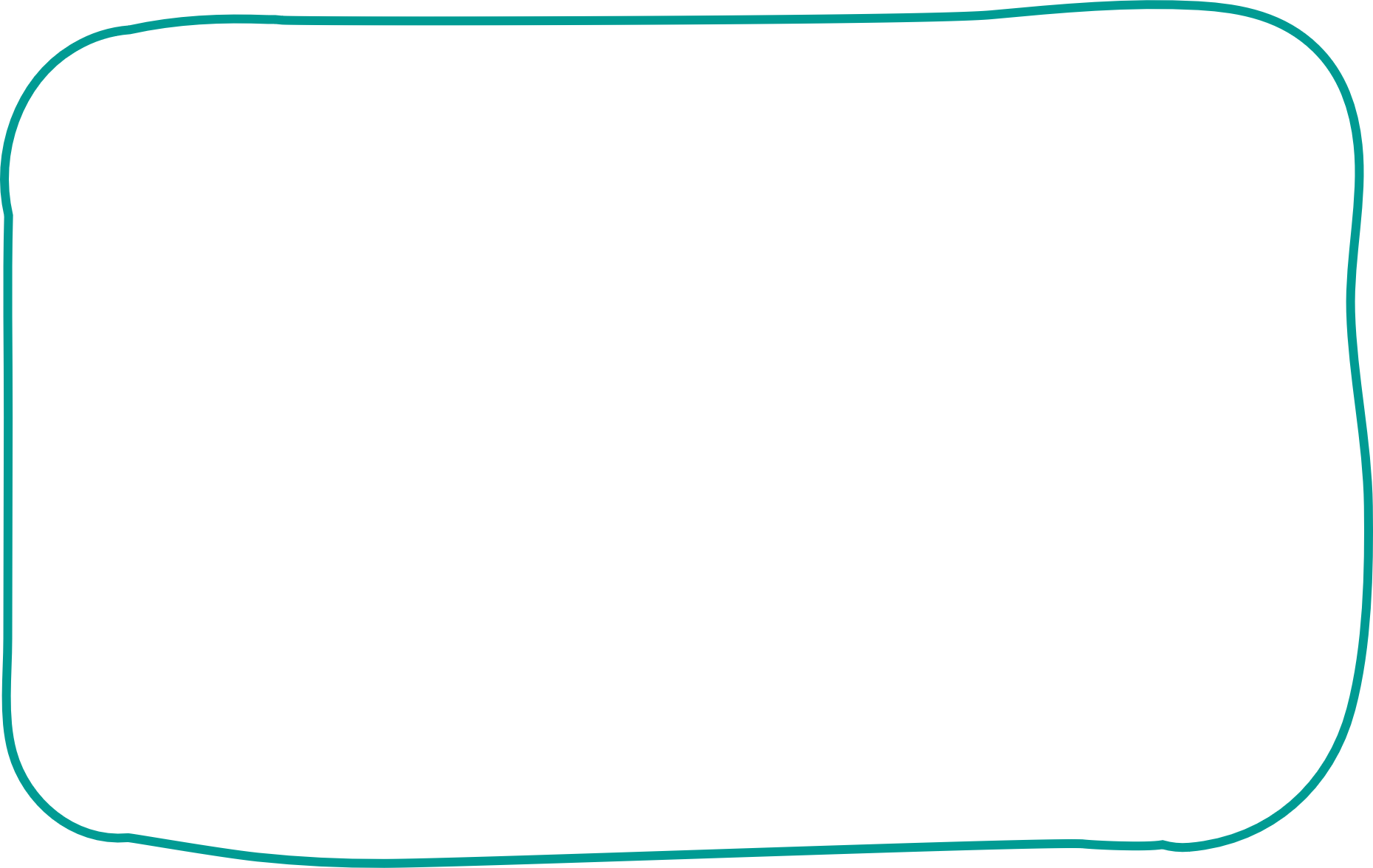 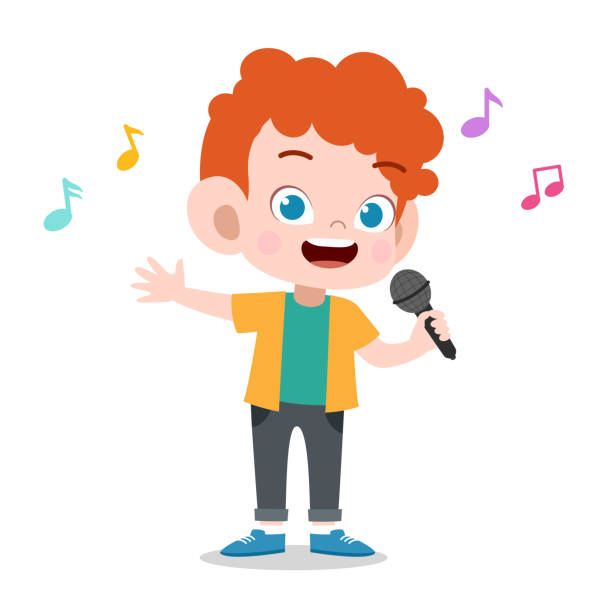 sing
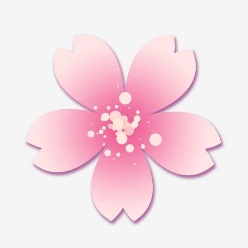 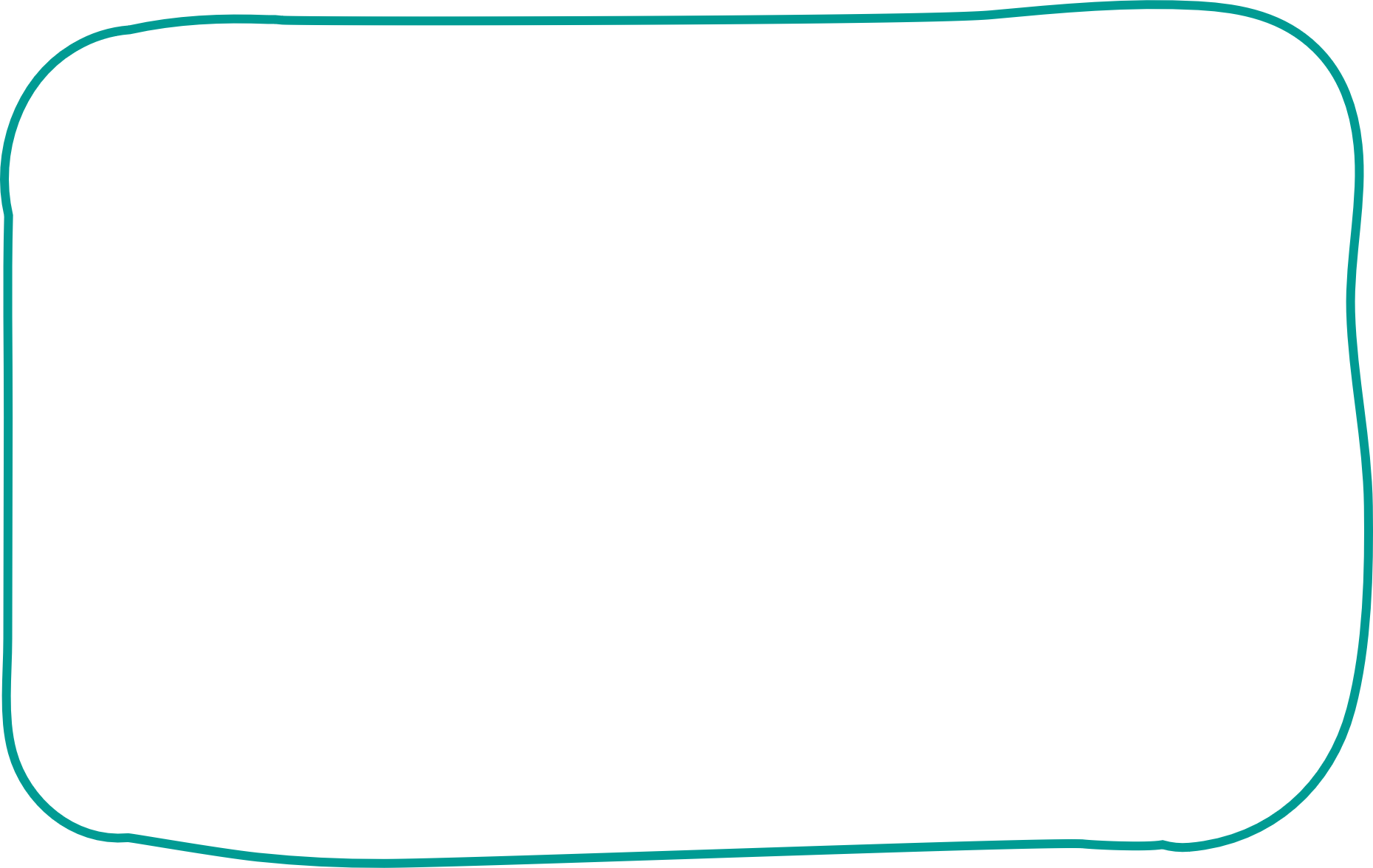 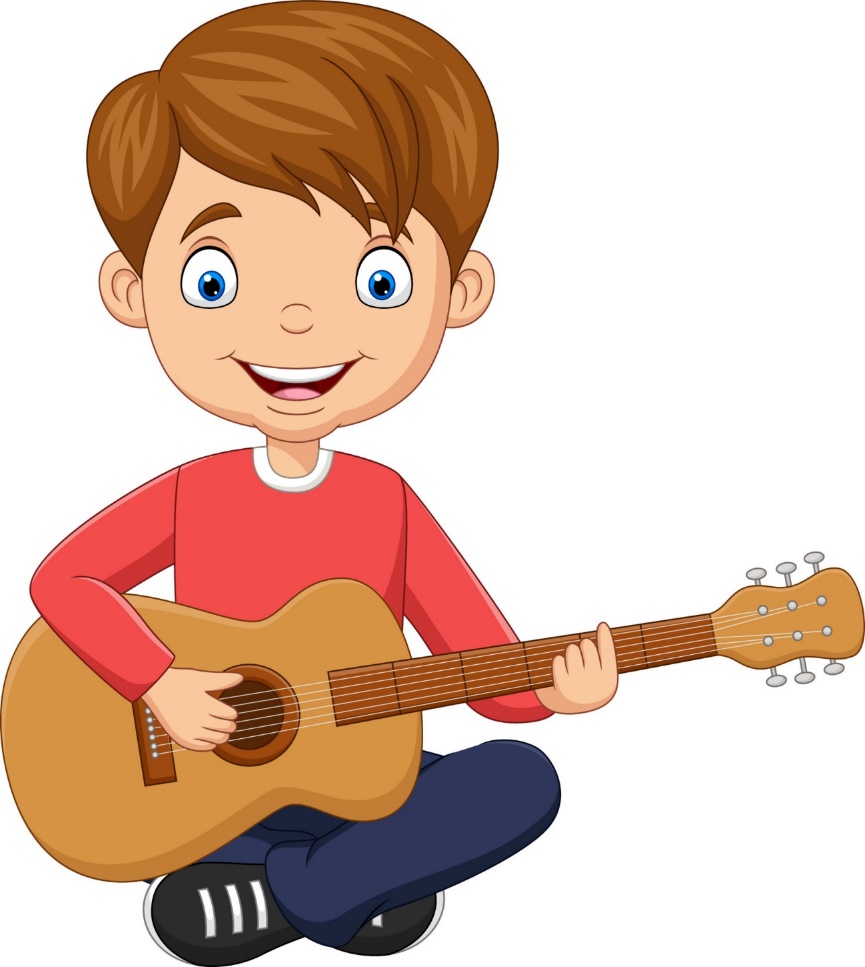 play the guitar
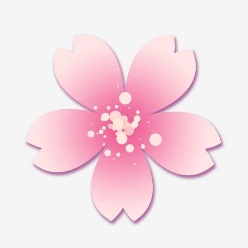 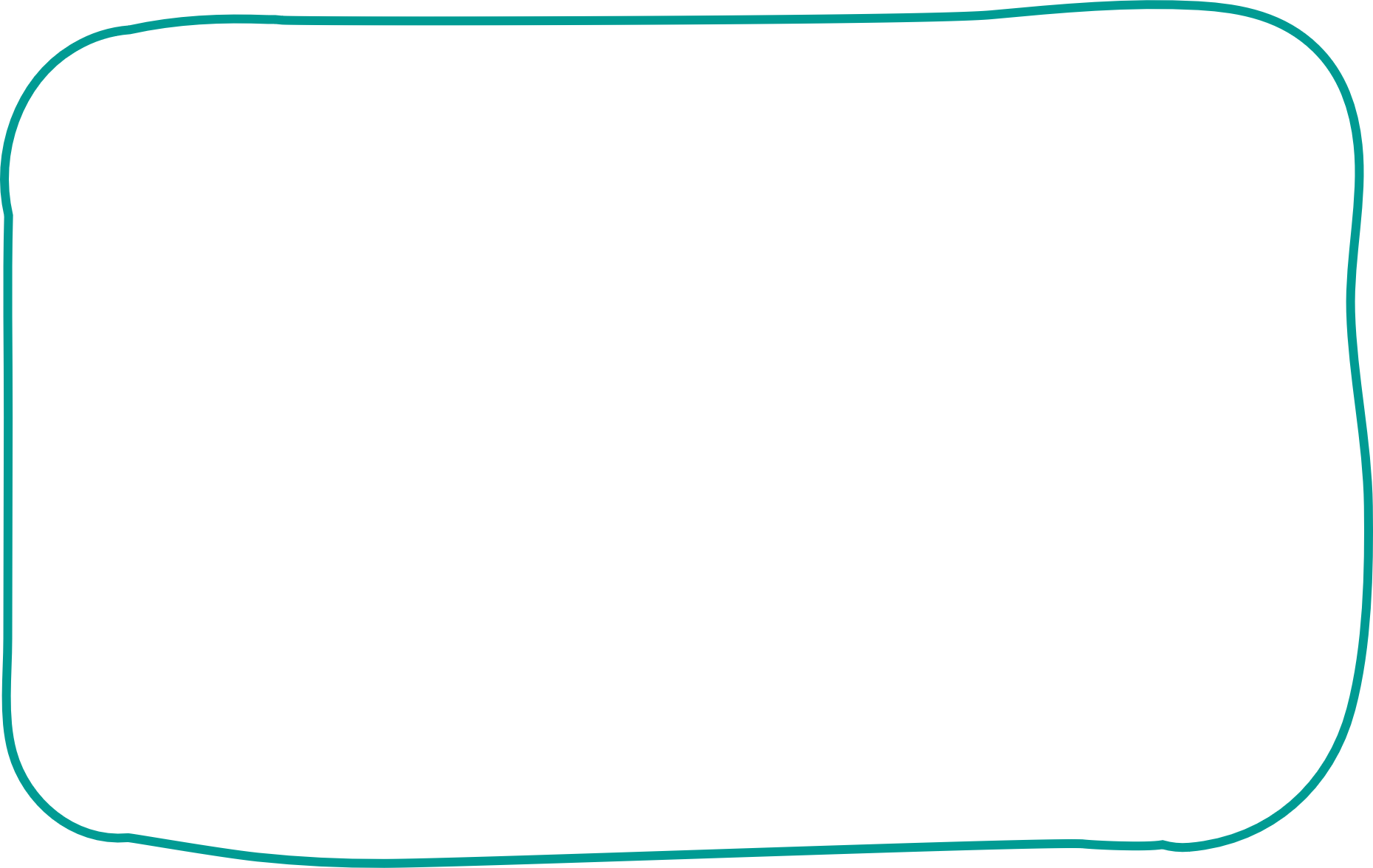 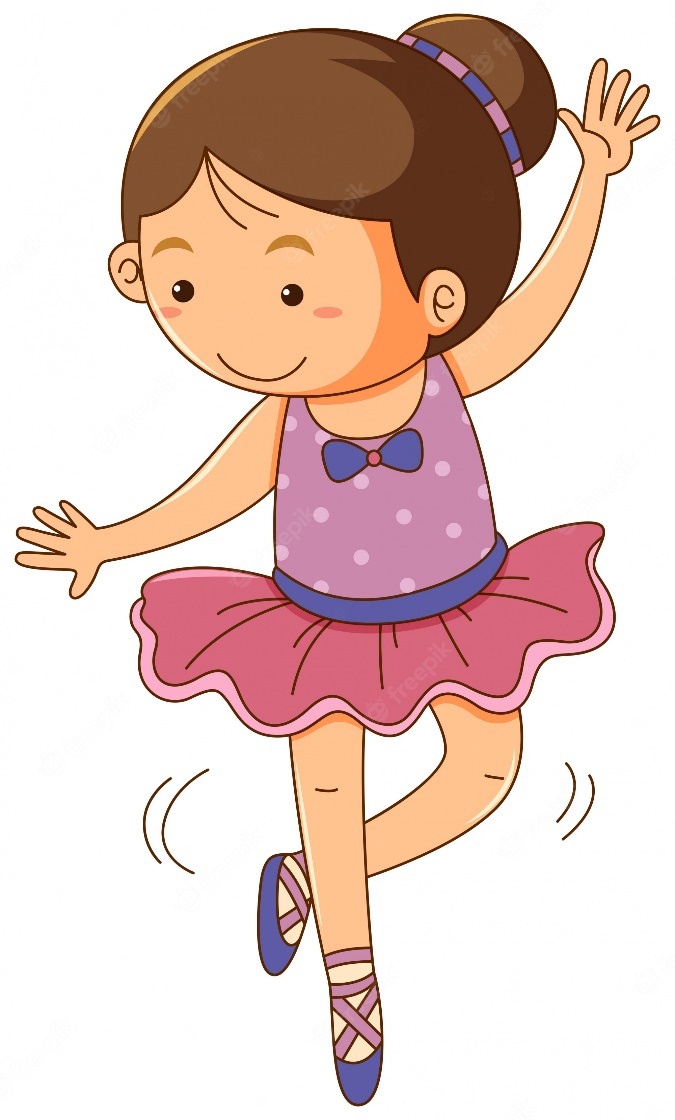 dance
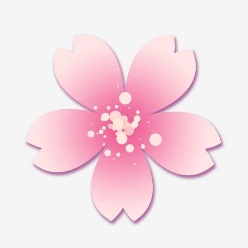 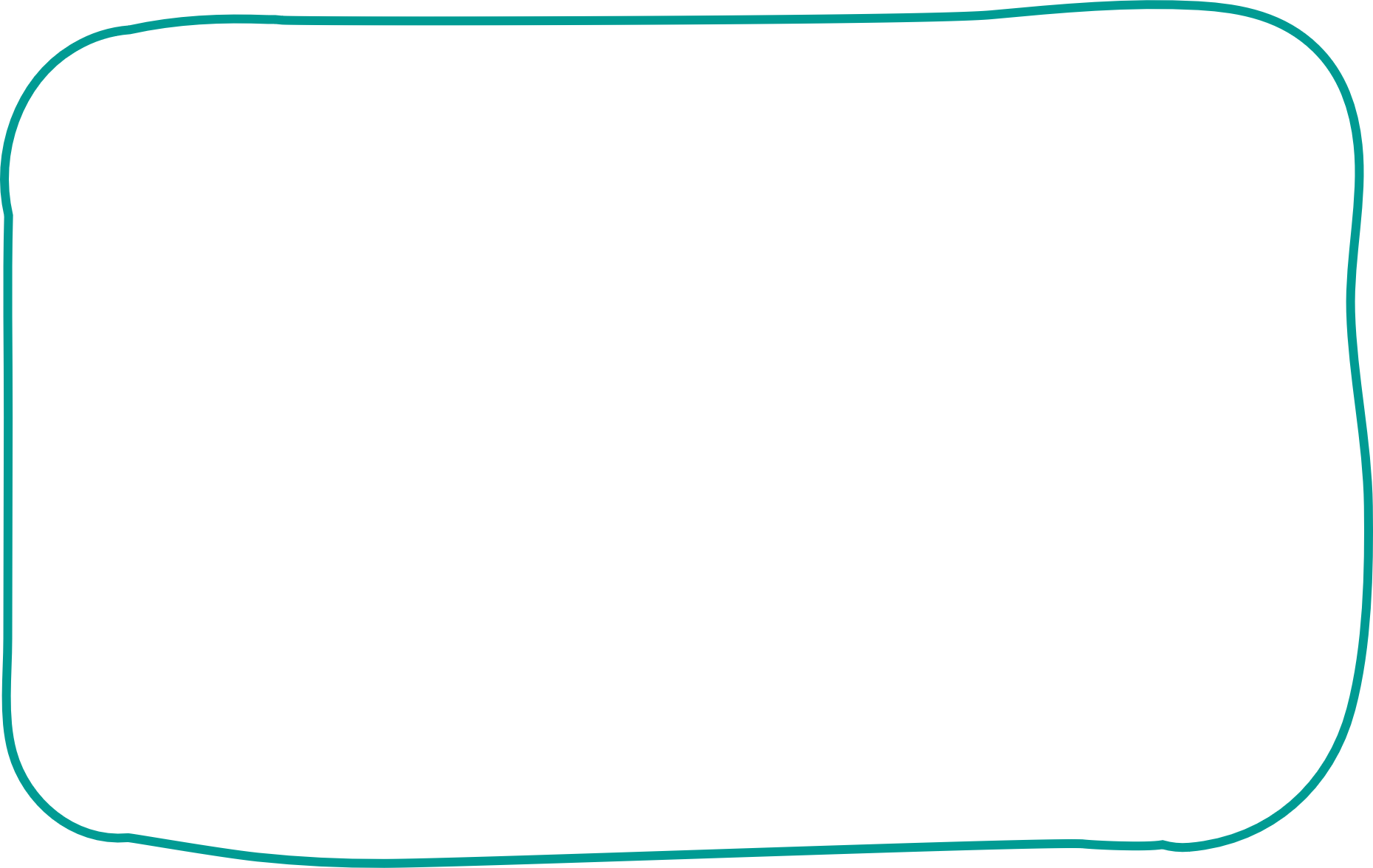 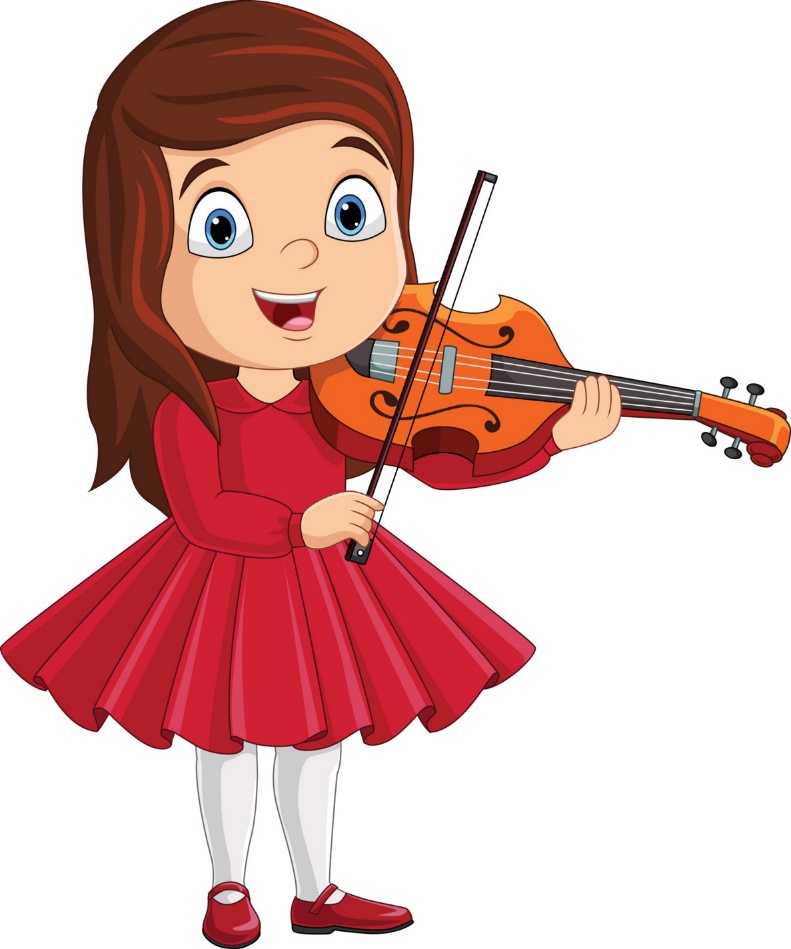 play the violin
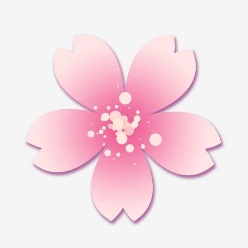 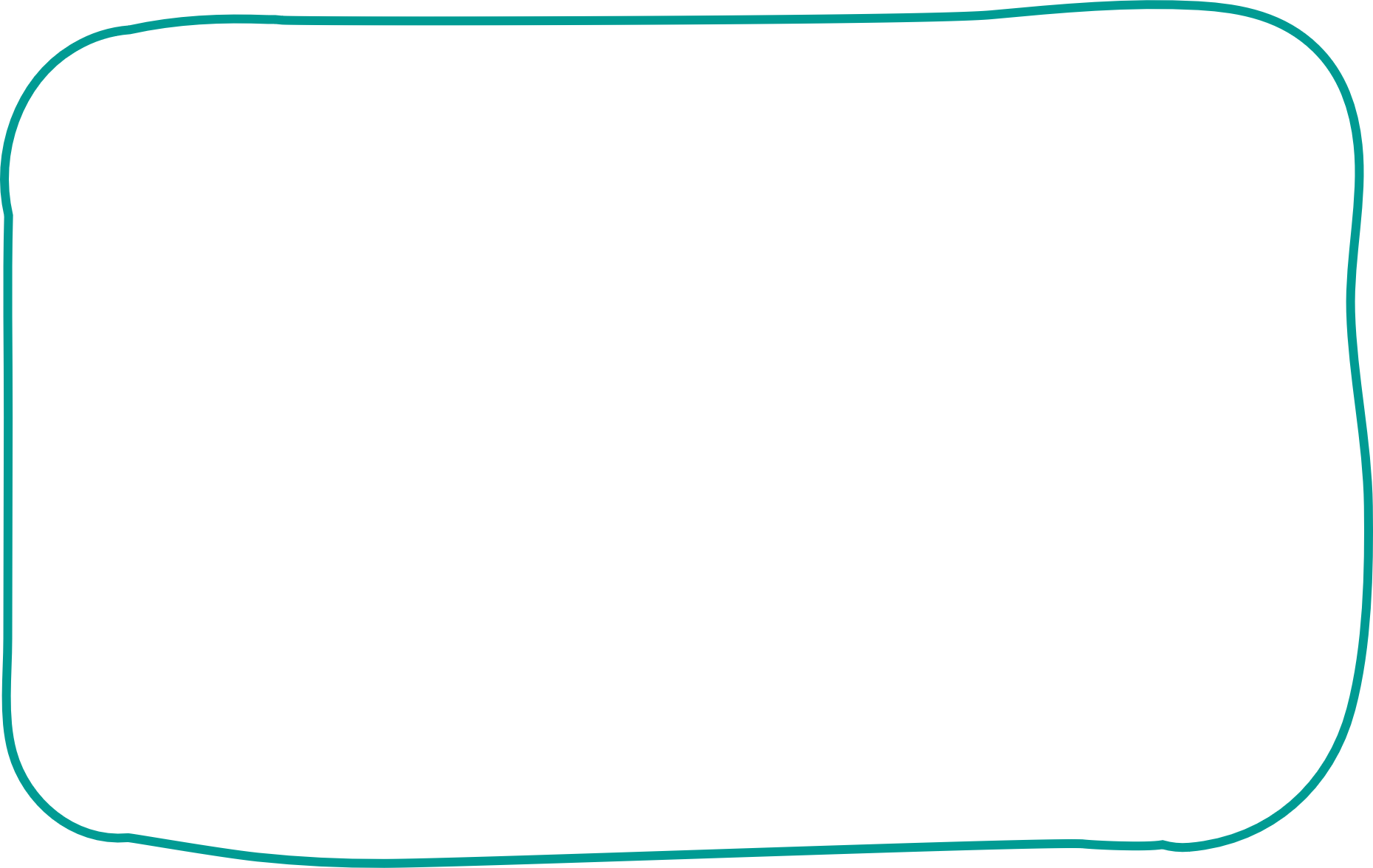 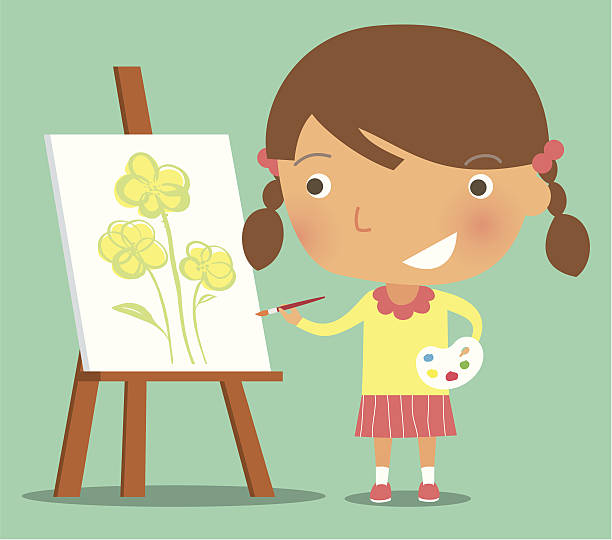 paint
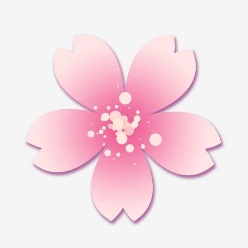 02
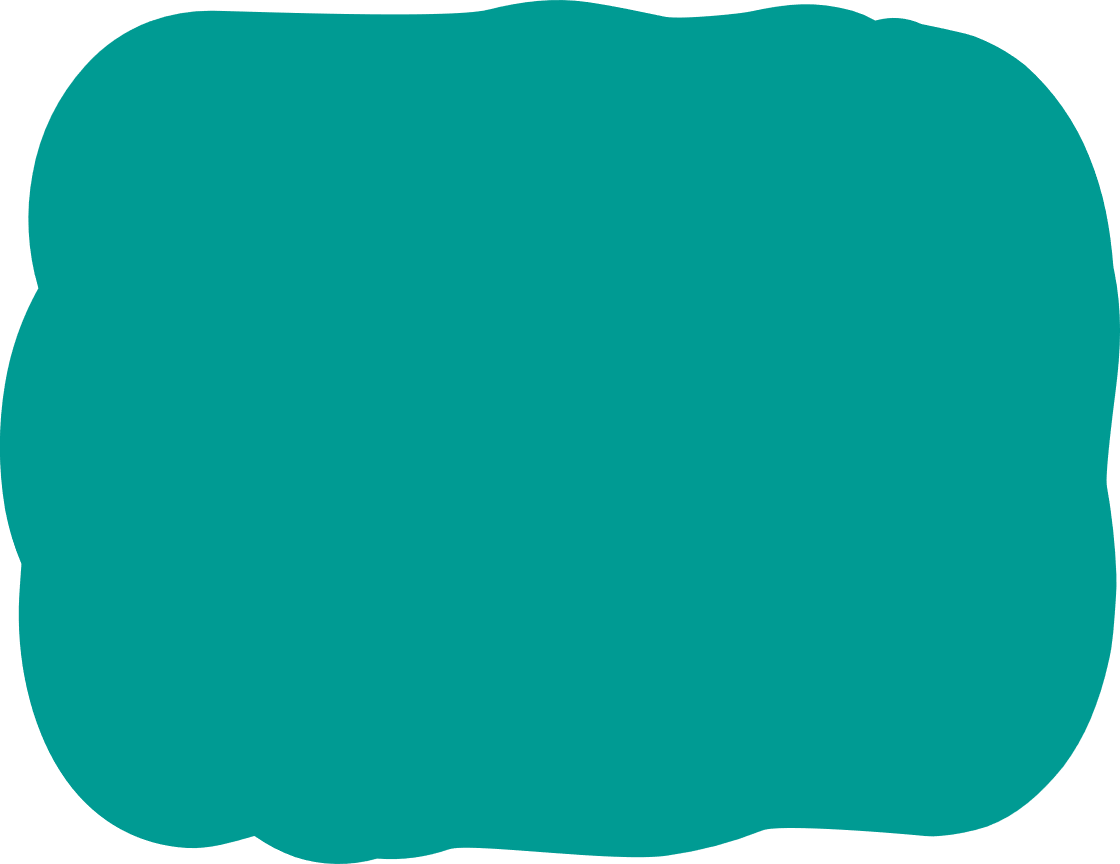 Look, listen
and repeat.
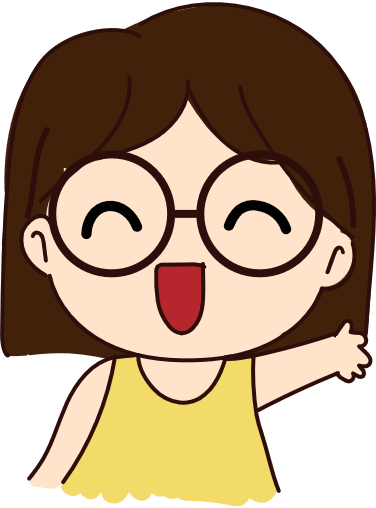 Who are they?
What are they doing?
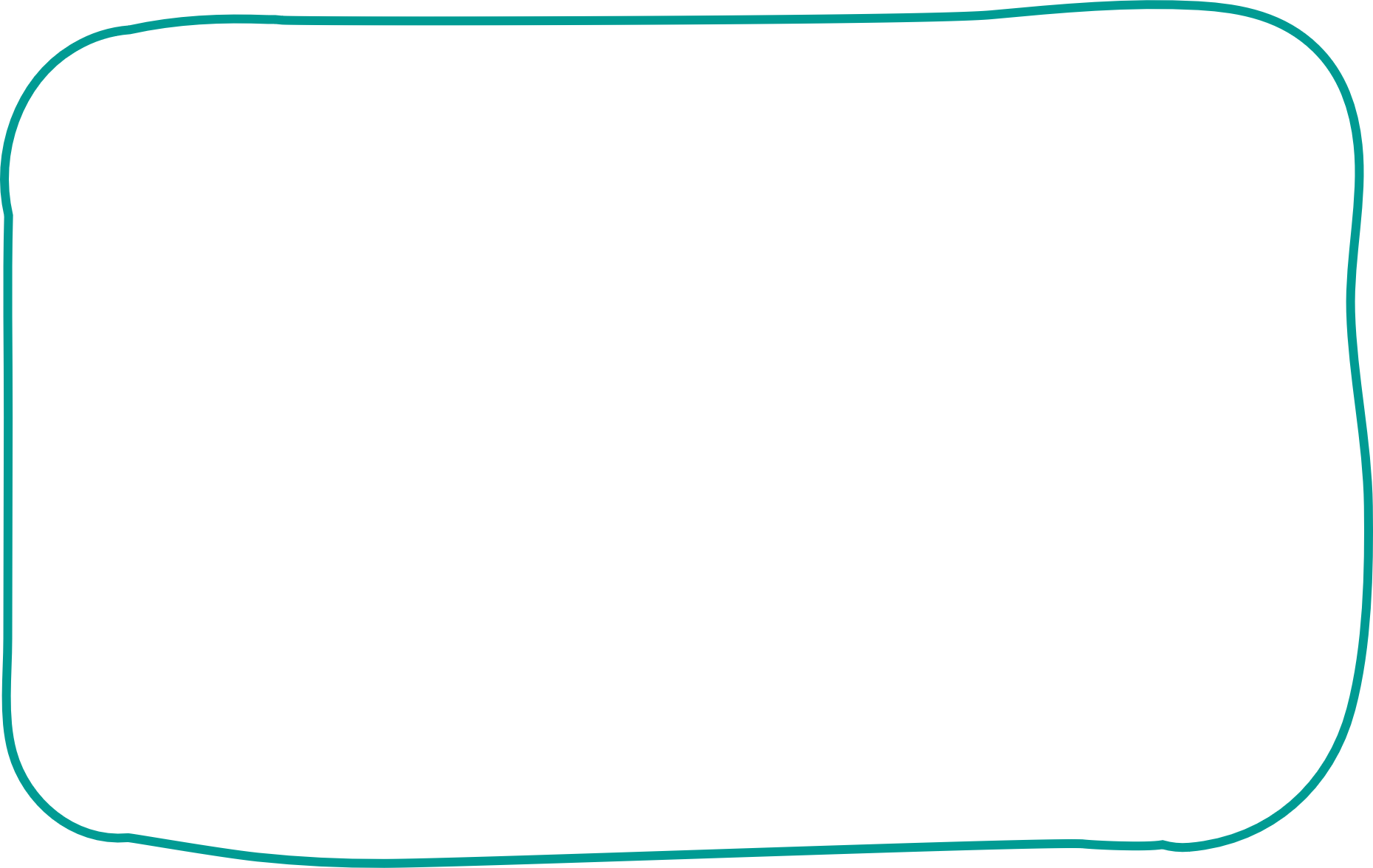 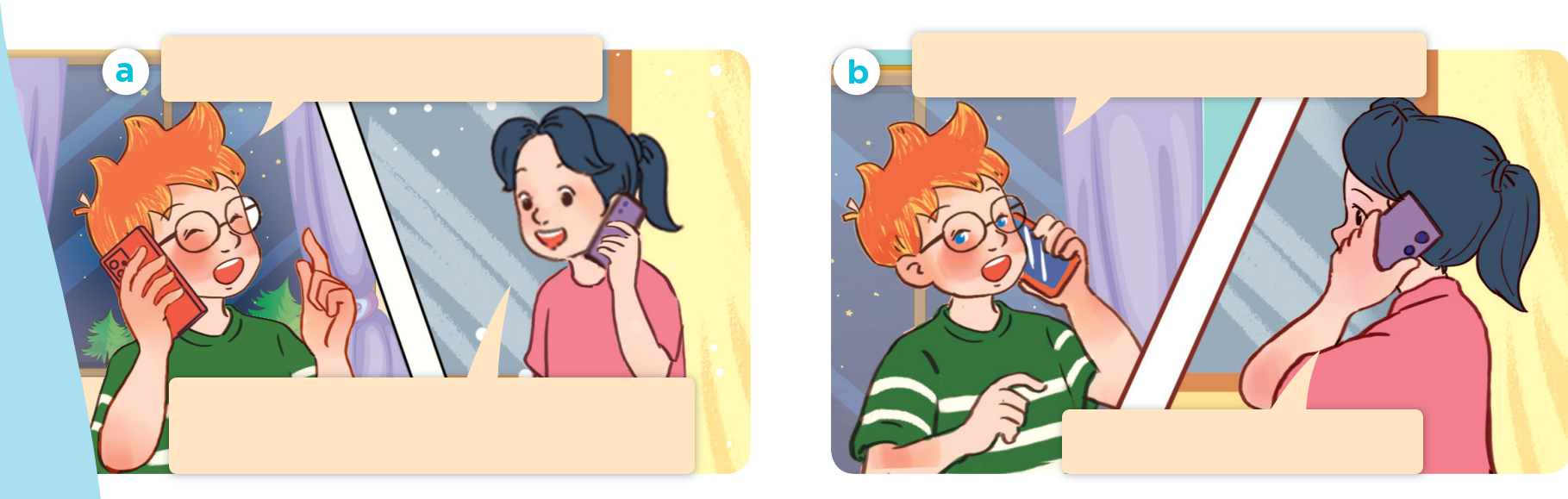 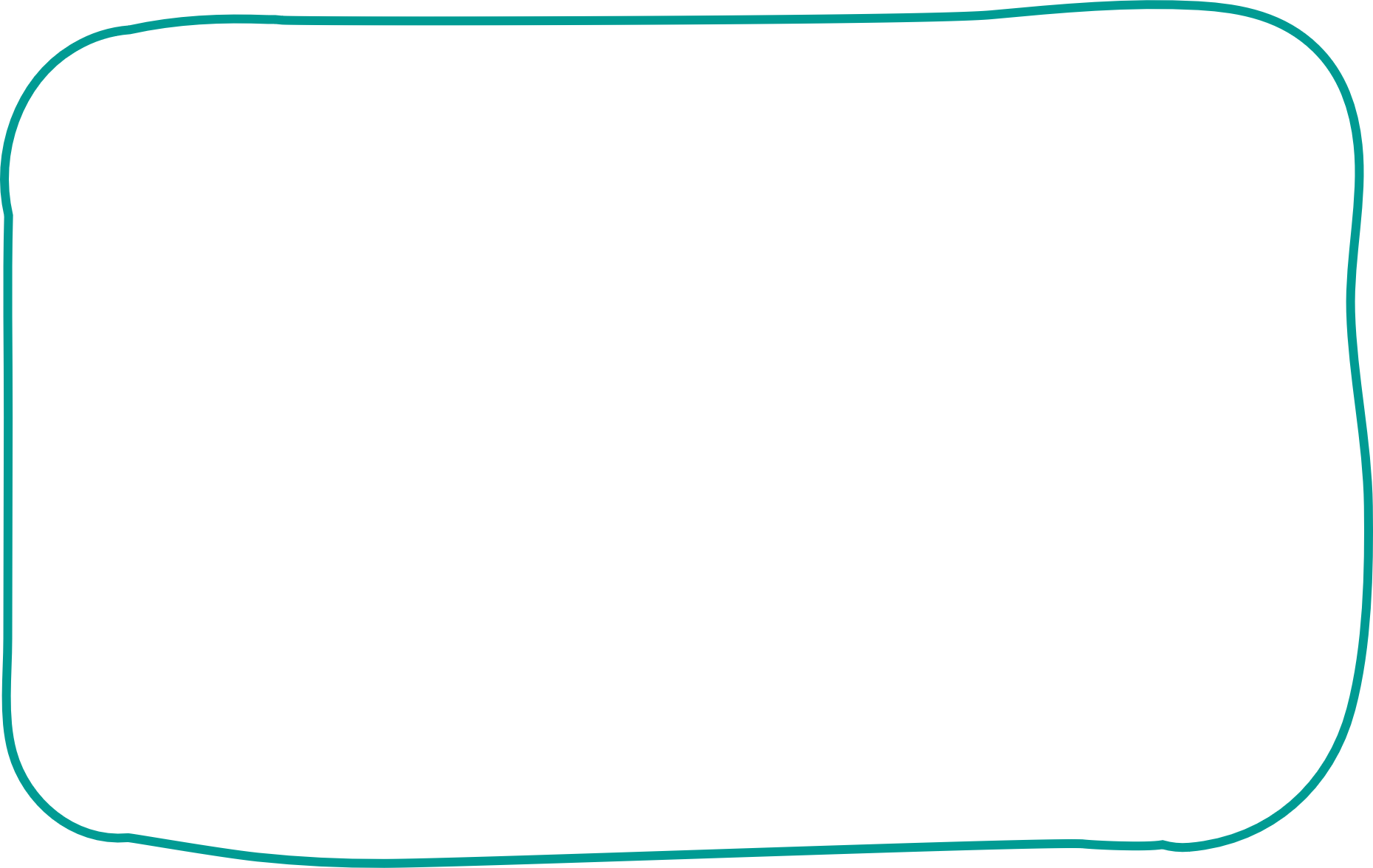 Look, listen and repeat.
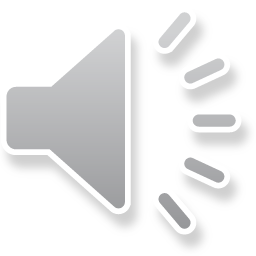 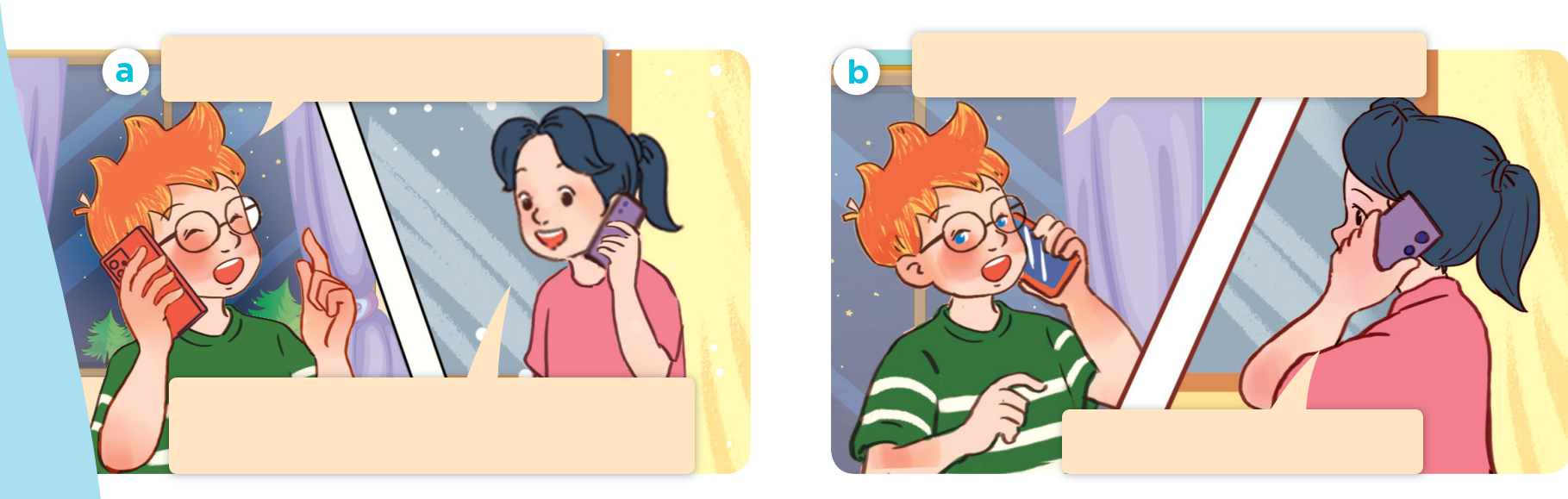 What school activity does he like?
Hi, Mai. What are you doing?
What school activity does he like?
Hello, Ben. I’m helping my brother solve a maths problem.
He likes reading books.
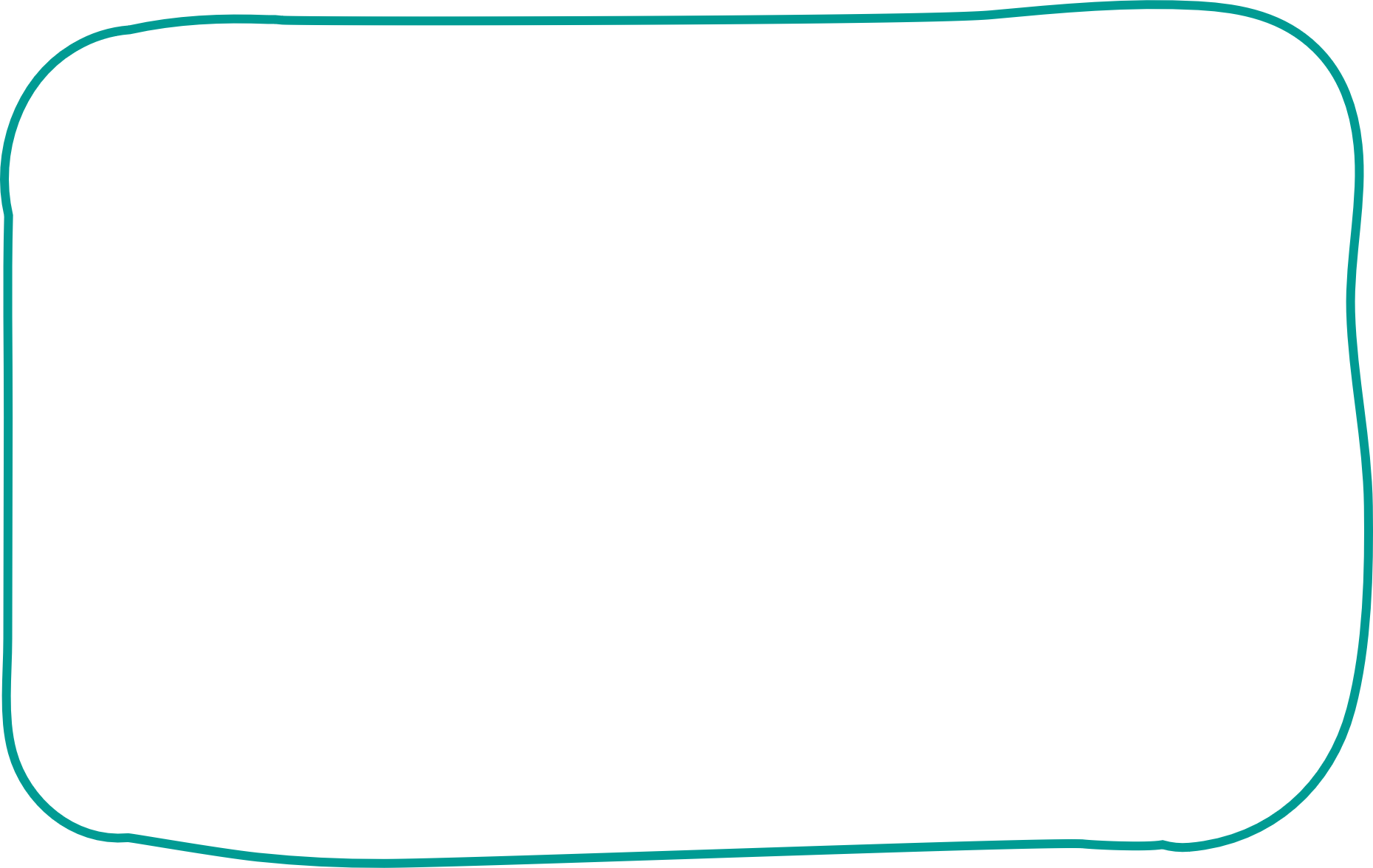 Act it out.
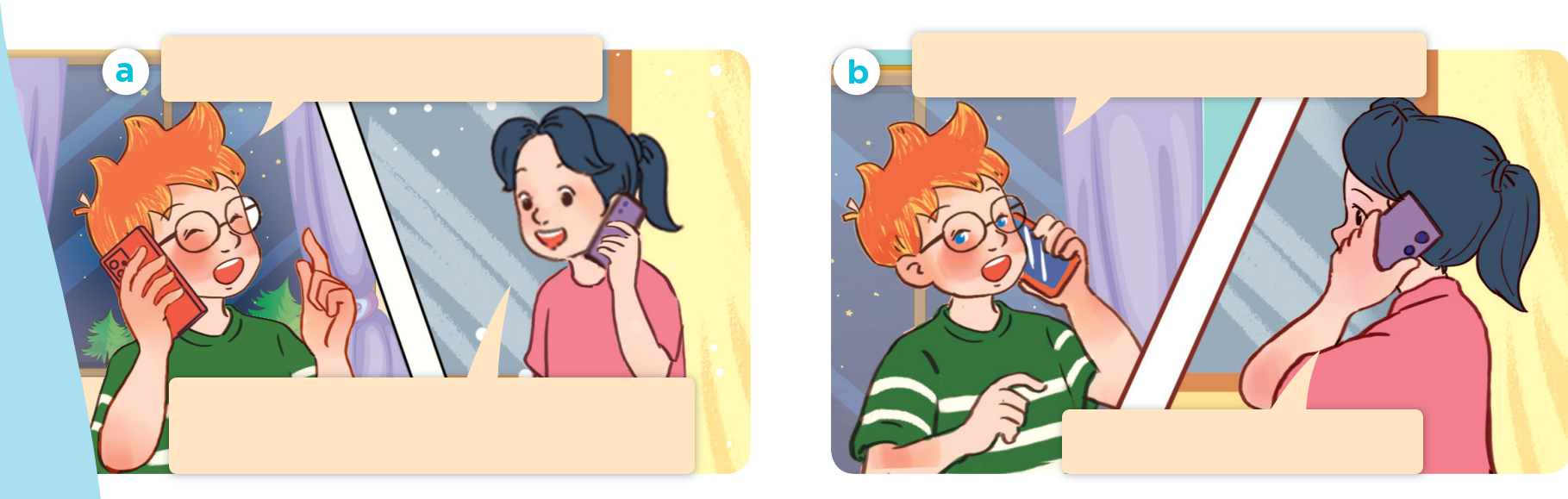 What school activity does he like?
Hi, Mai. What are you doing?
What school activity does he like?
Hello, Ben. I’m helping my brother solve a maths problem.
He likes reading books.
03
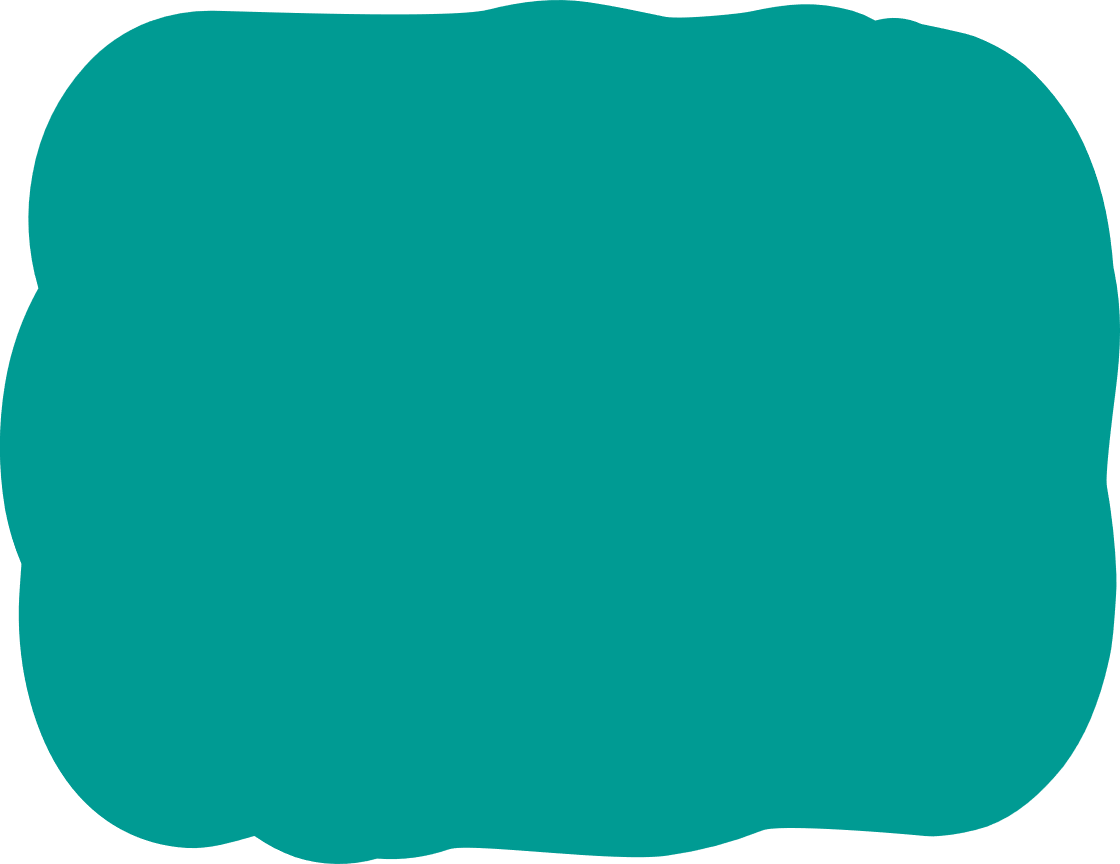 Listen, point
 and say.
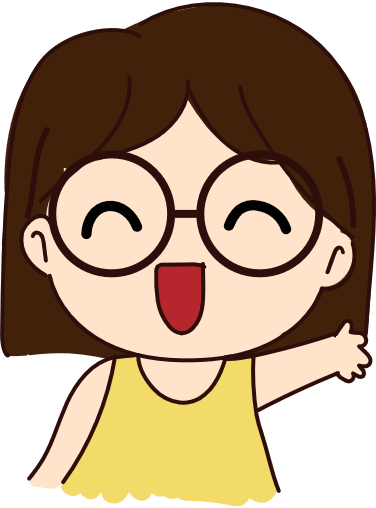 Look and guess.
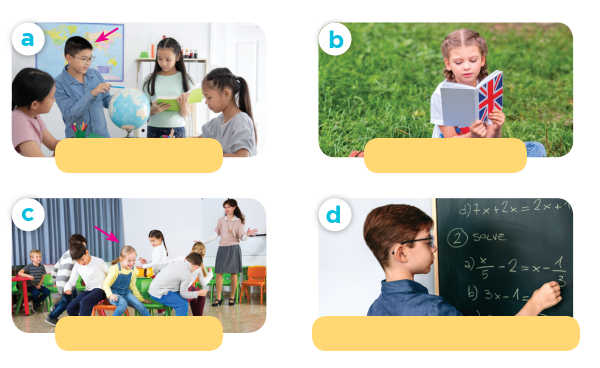 do projects
read books
play games
solve maths problems
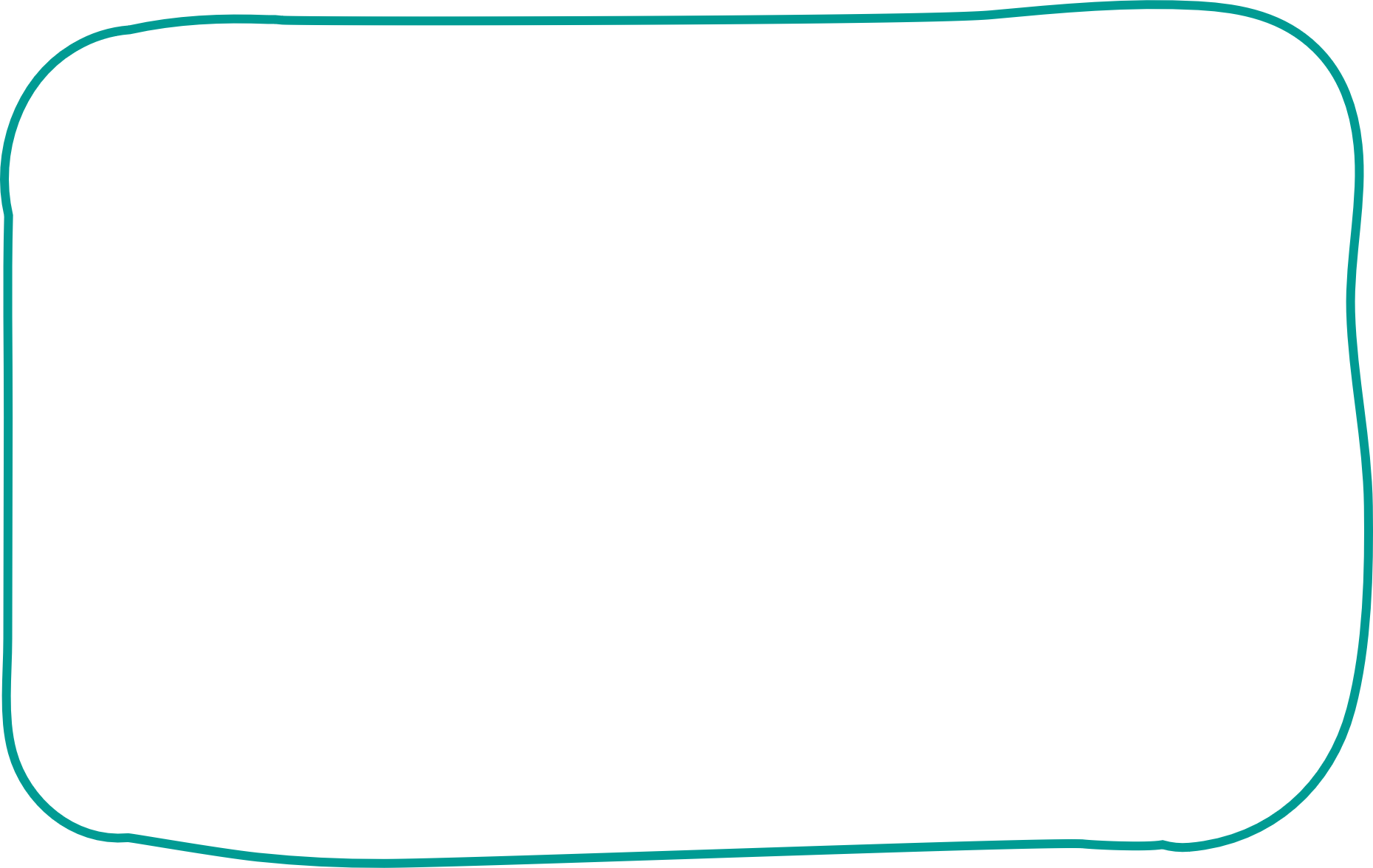 Listen and repeat.
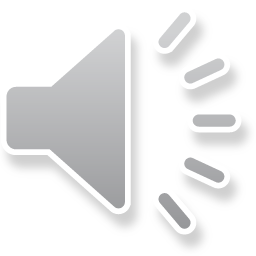 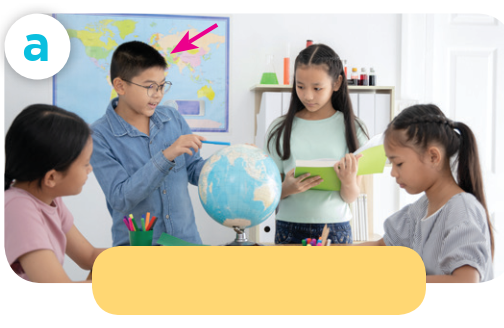 do projects
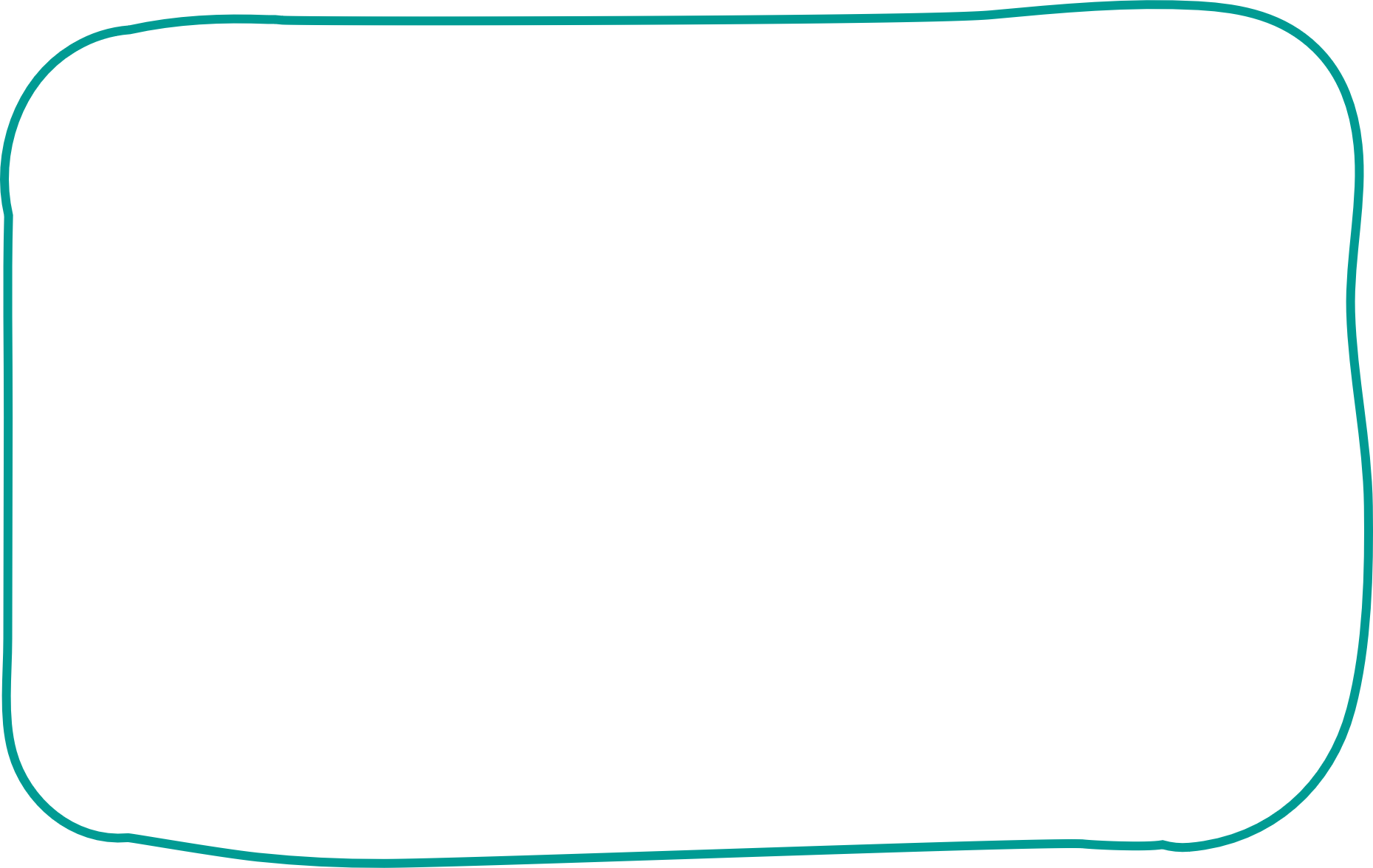 Listen and repeat.
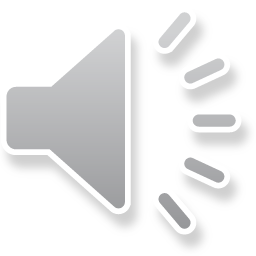 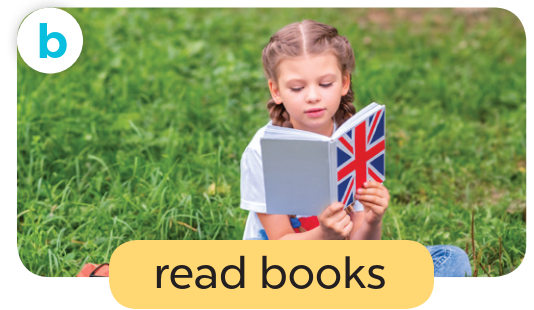 read books
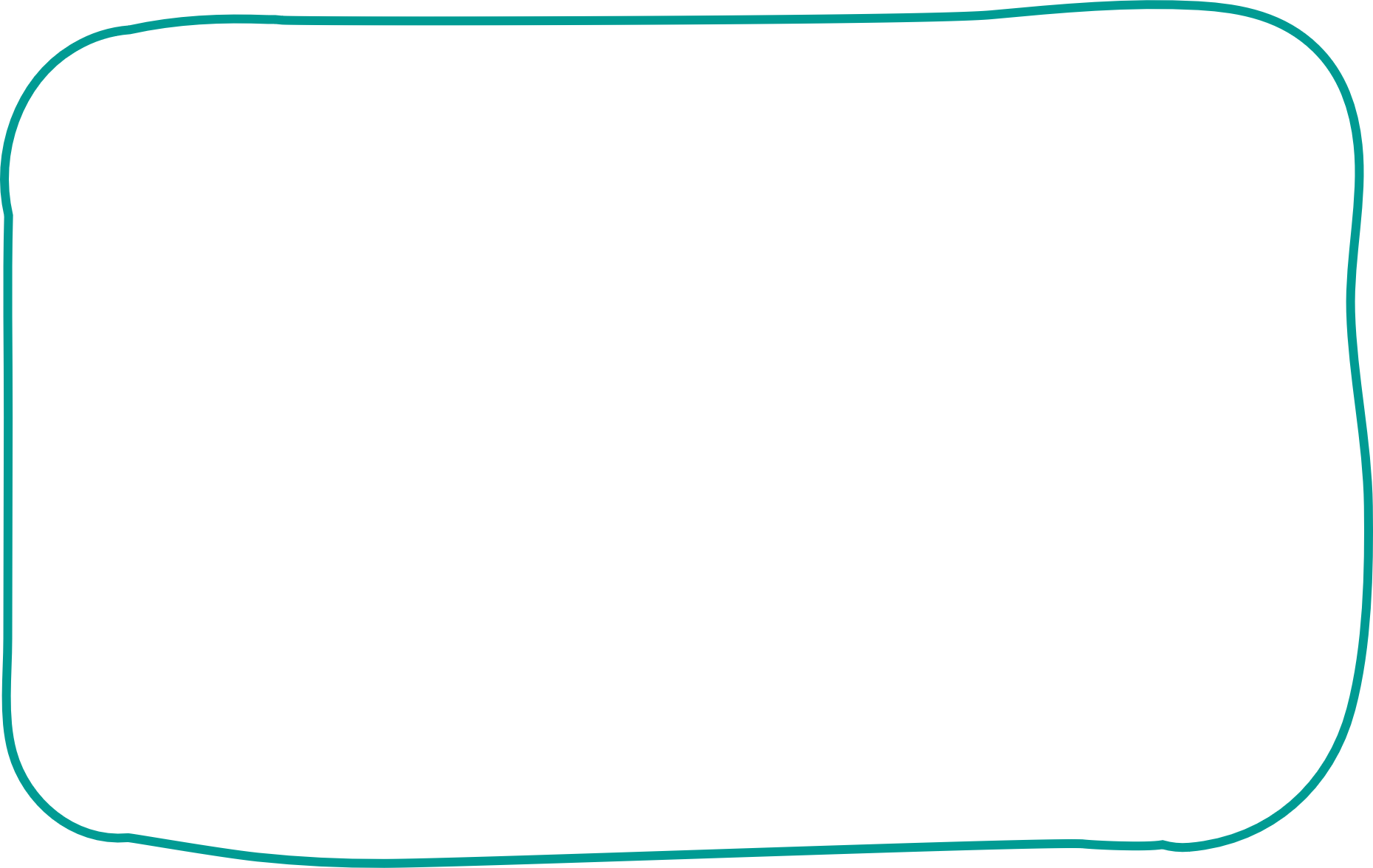 Listen and repeat.
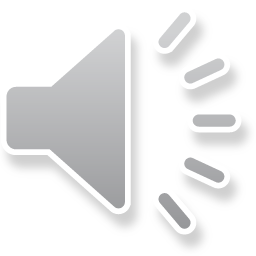 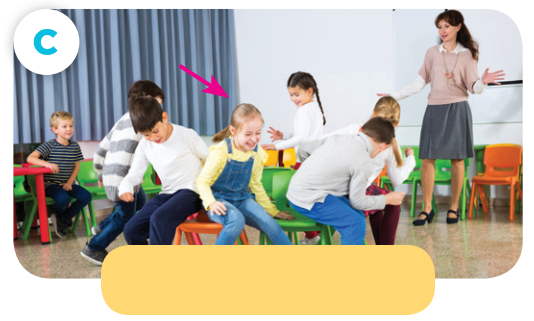 play games
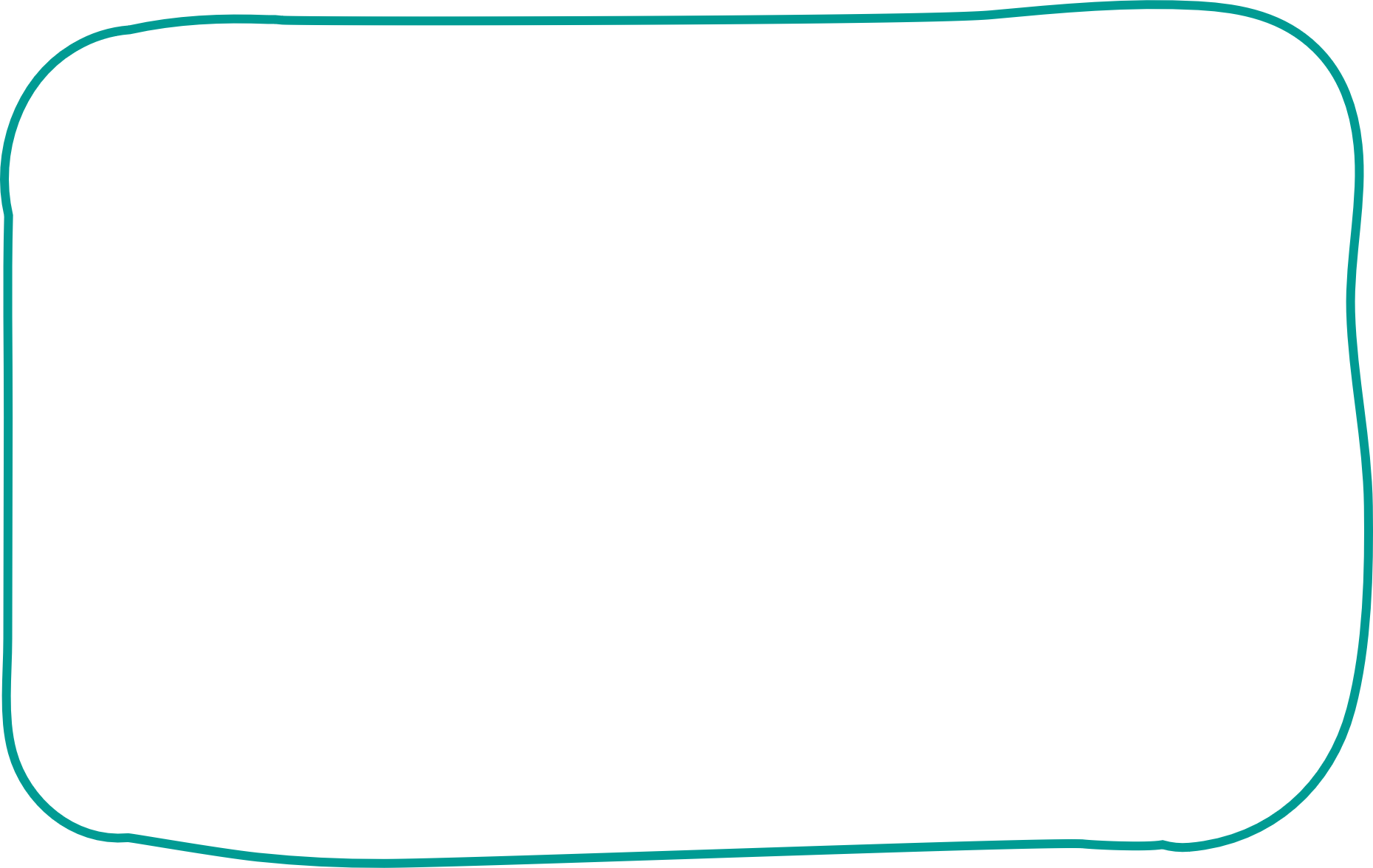 Listen and repeat.
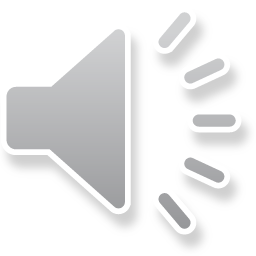 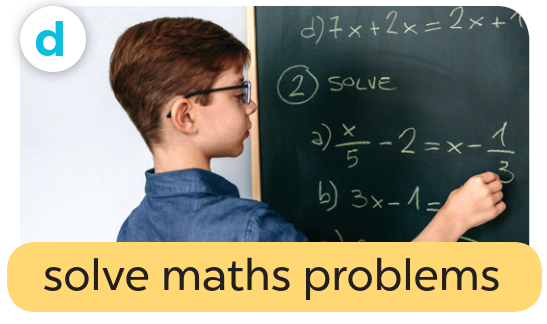 solve maths problems
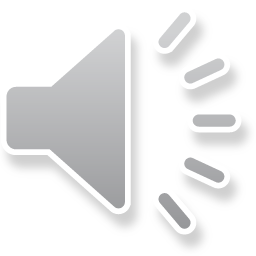 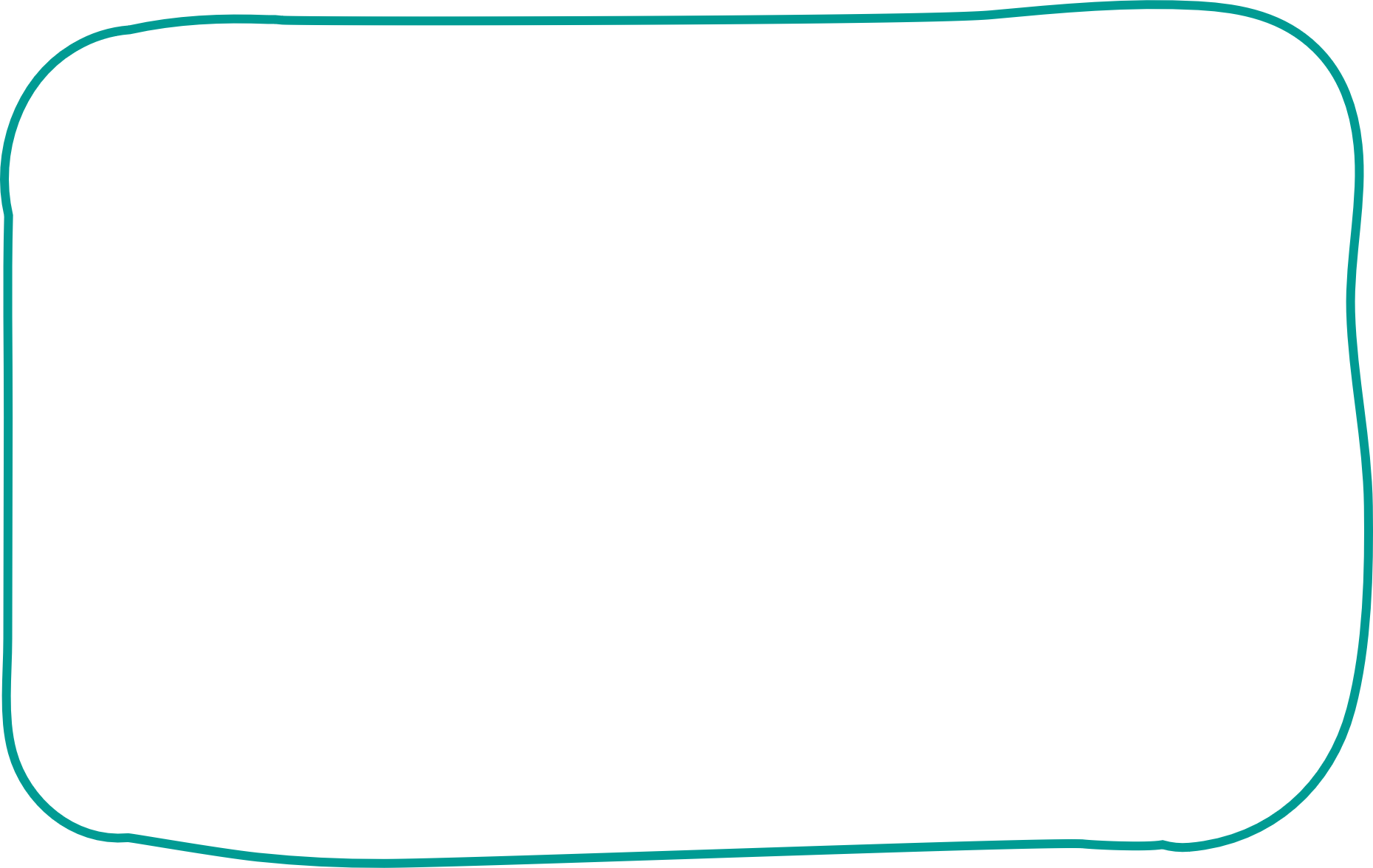 What school activity does he like?
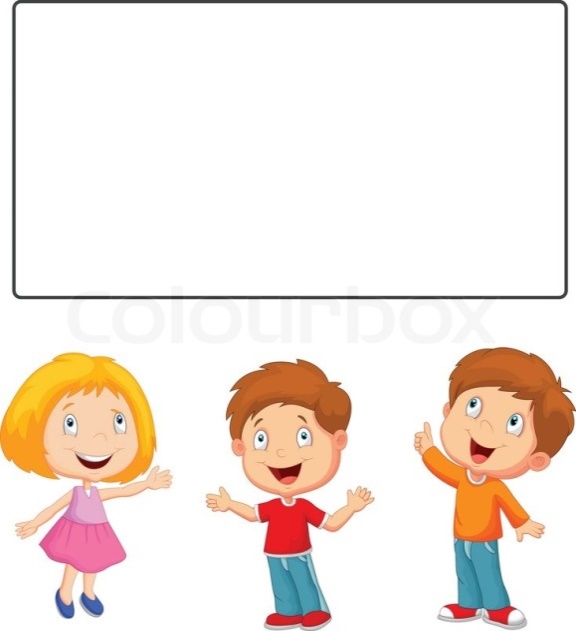 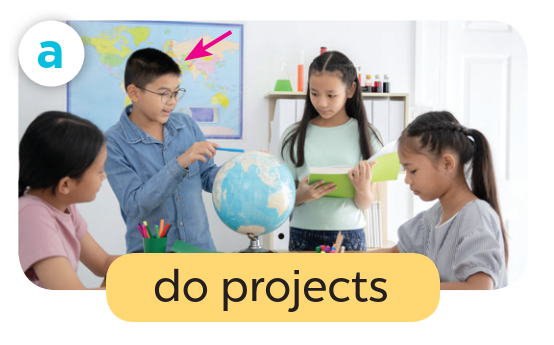 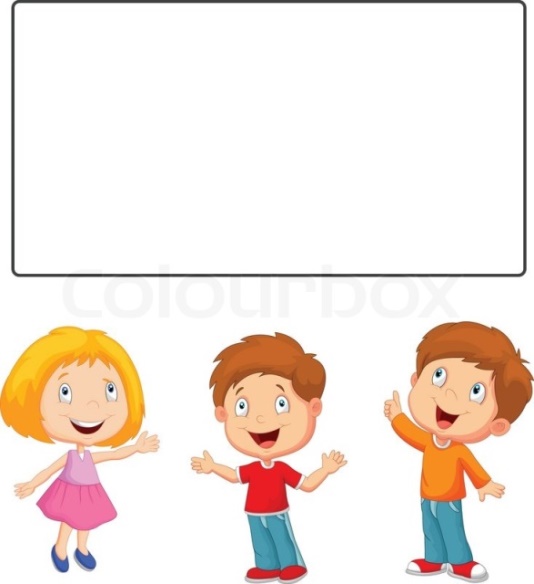 He likes doing projects.
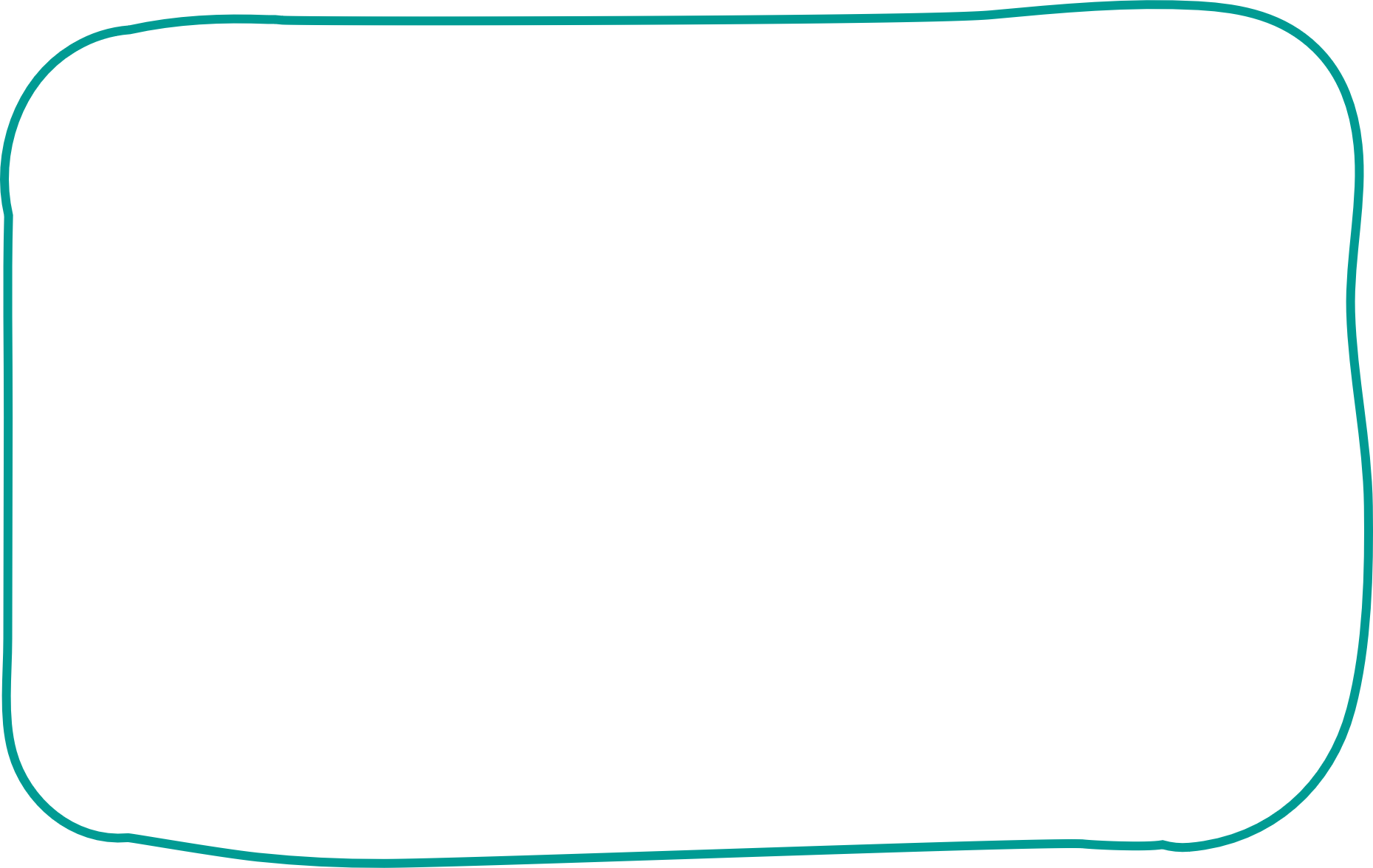 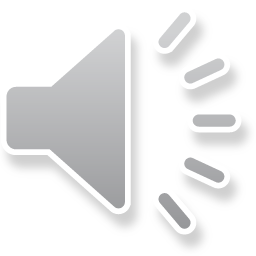 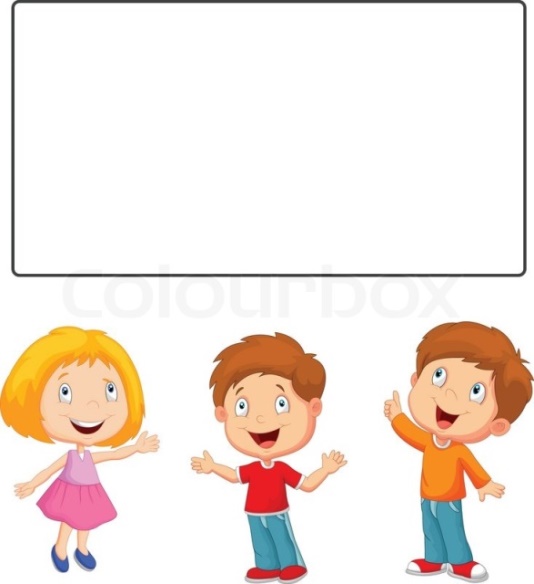 What school activity does she like?
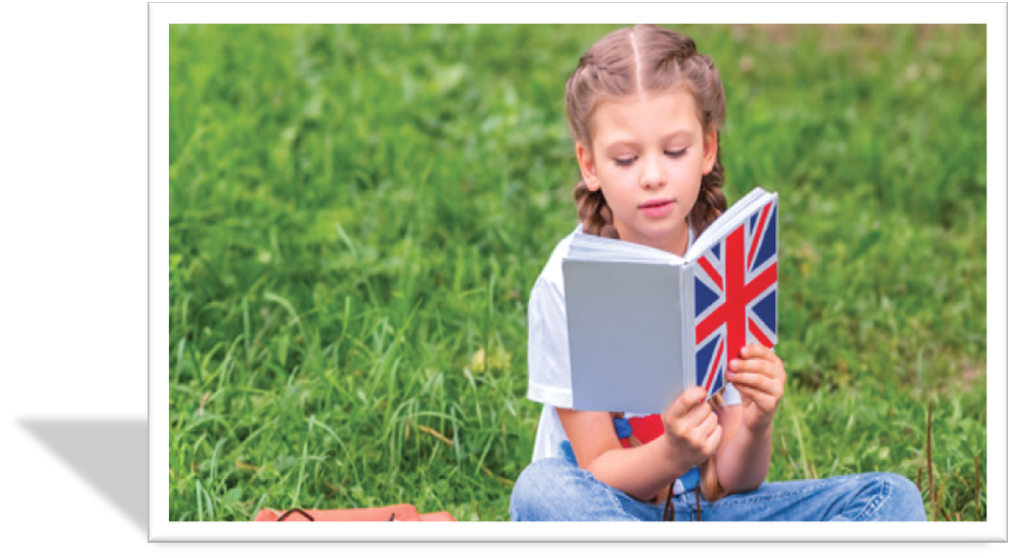 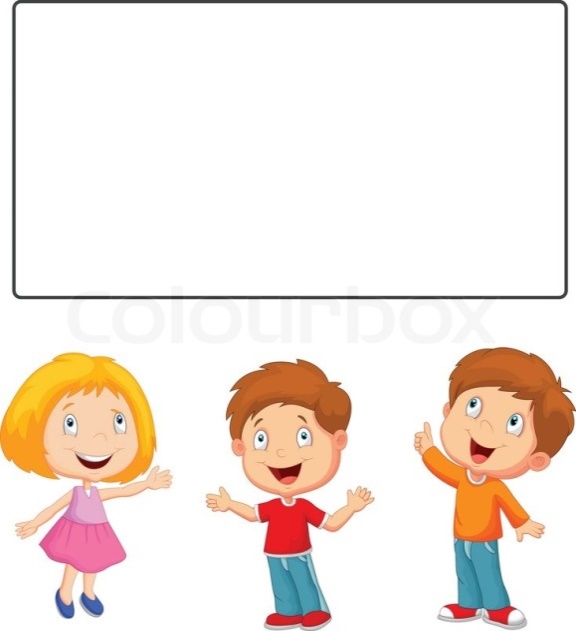 She likes reading books.
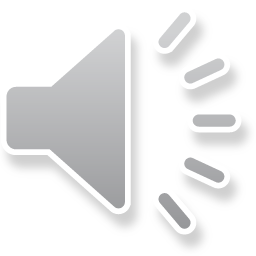 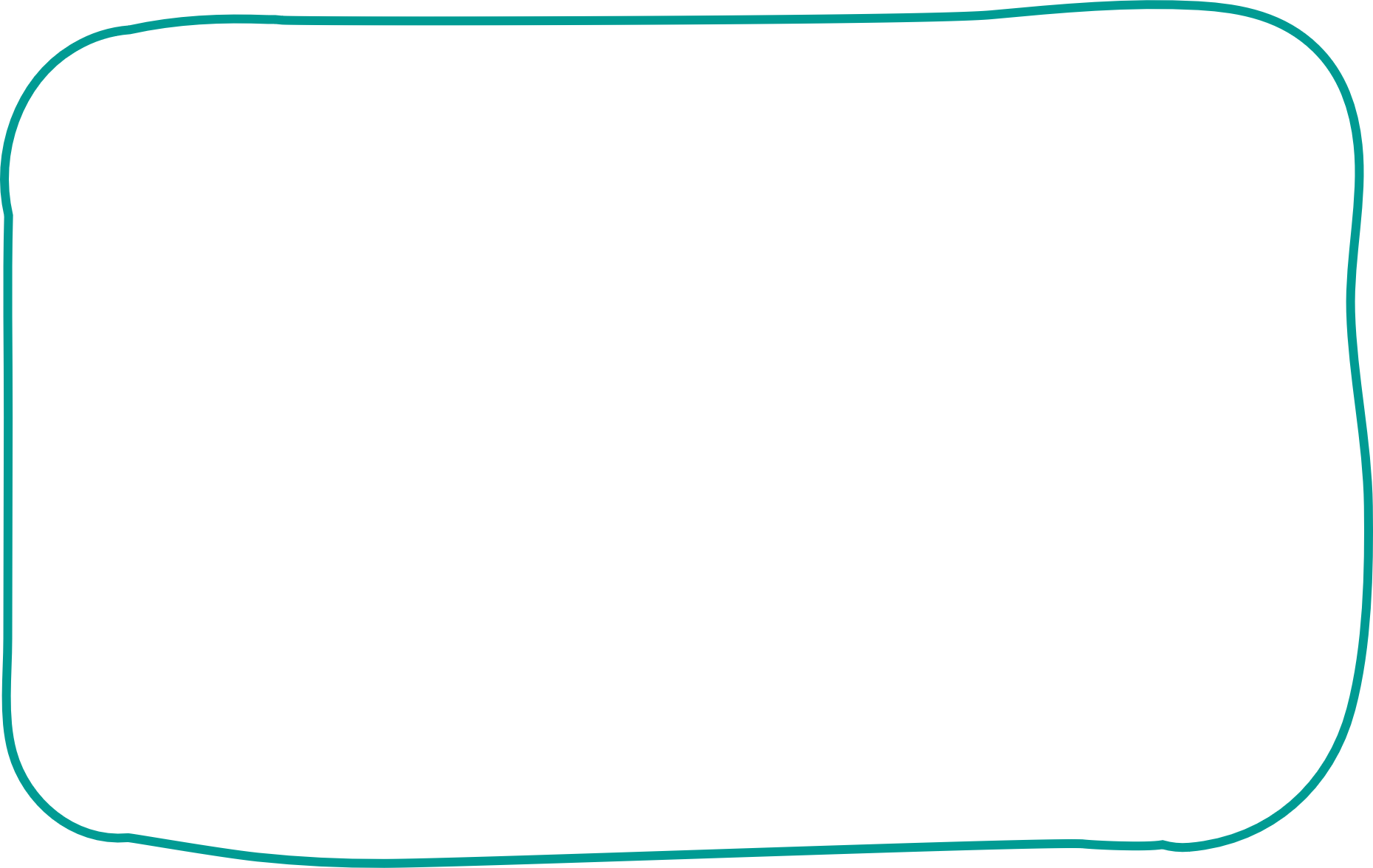 What school activity does she like?
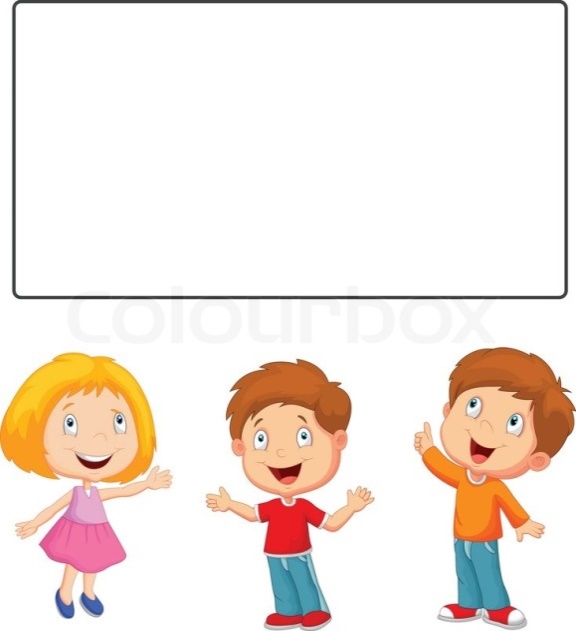 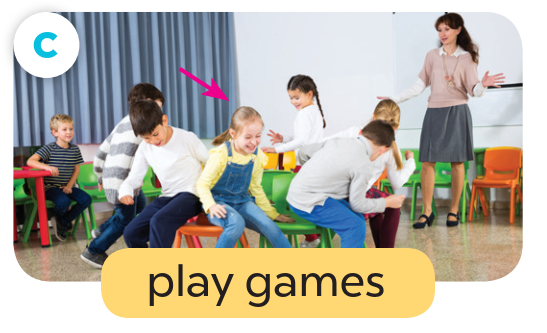 She likes playing games.
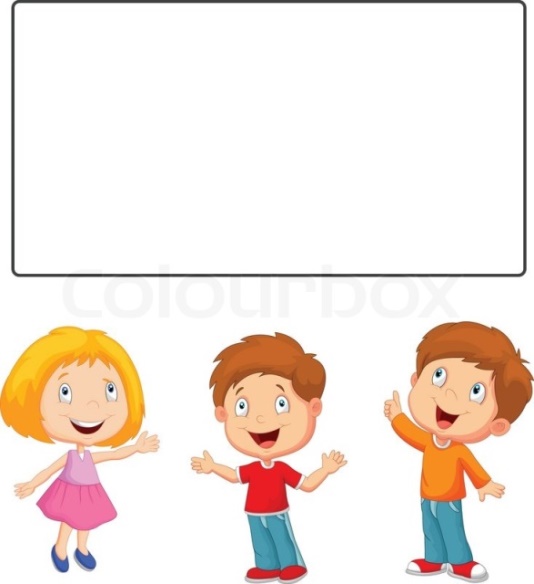 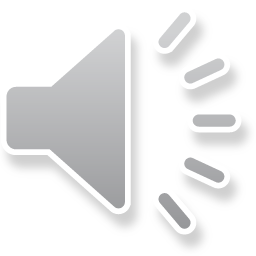 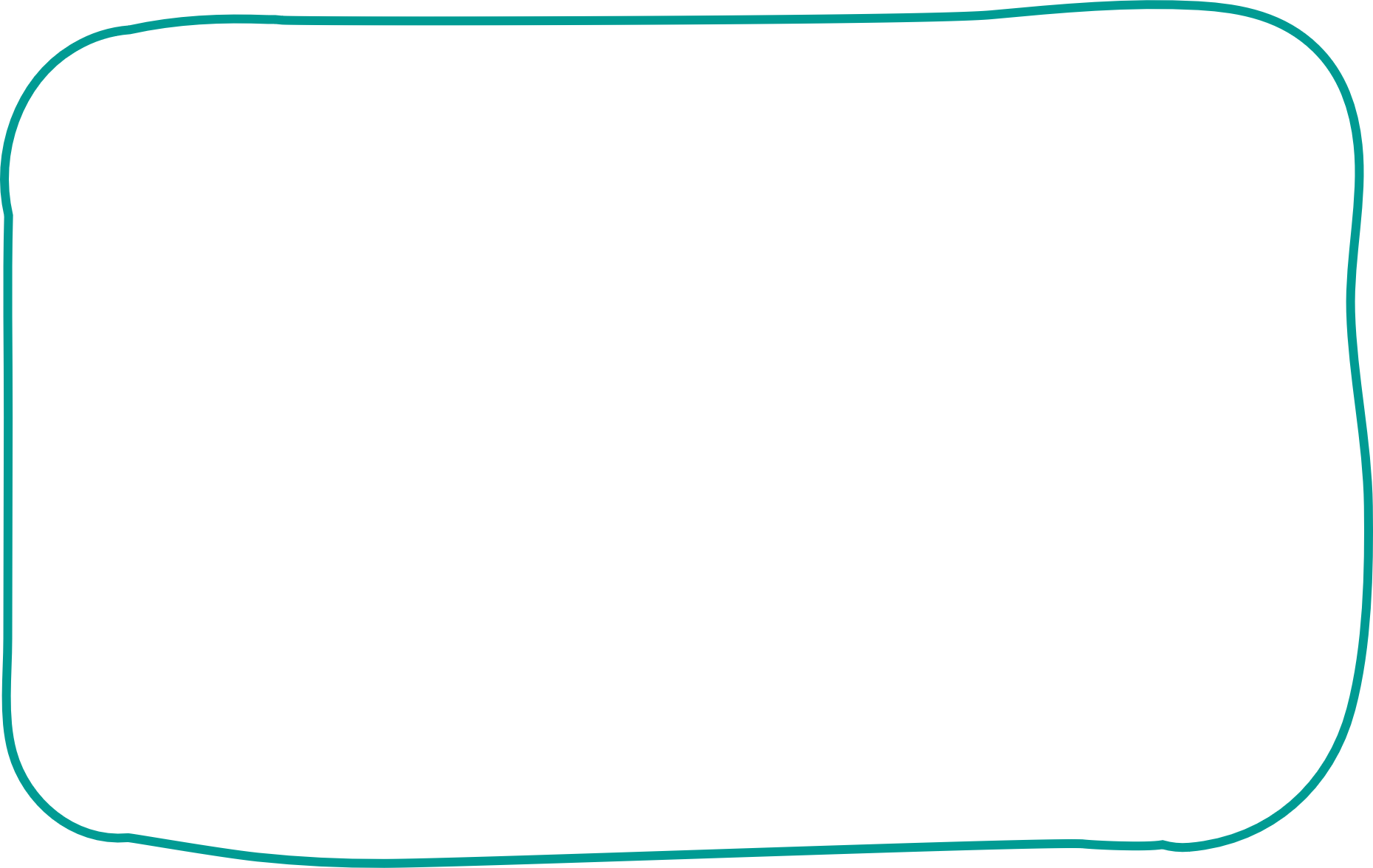 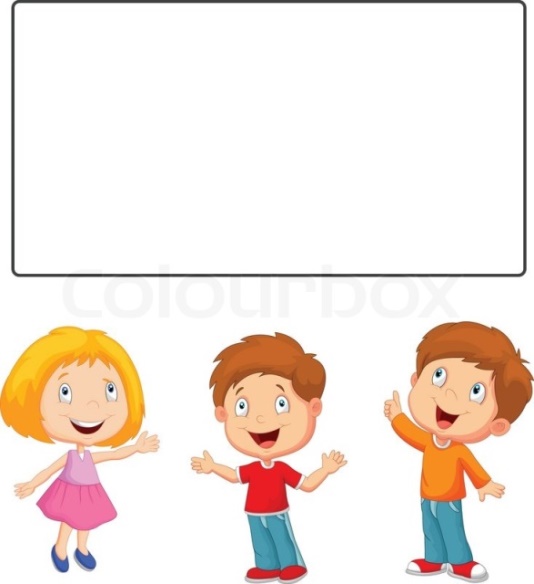 What school activity does he like?
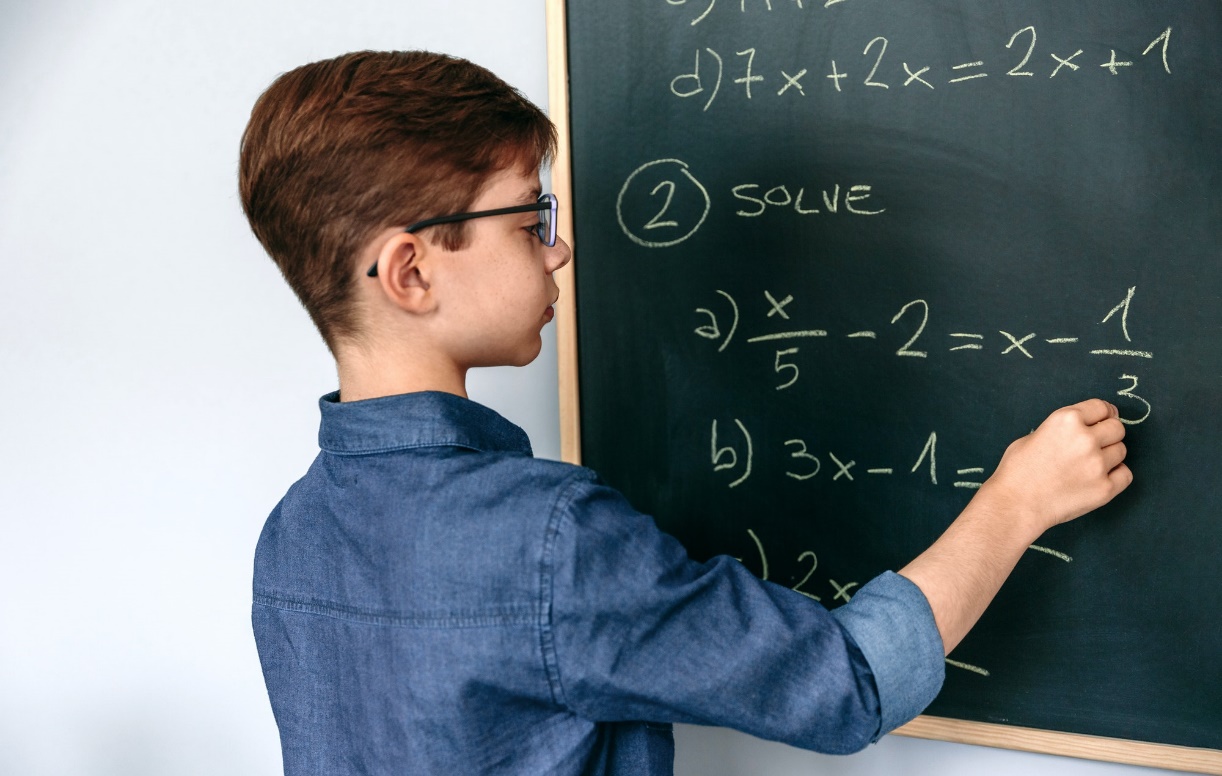 He likes solving maths problems.
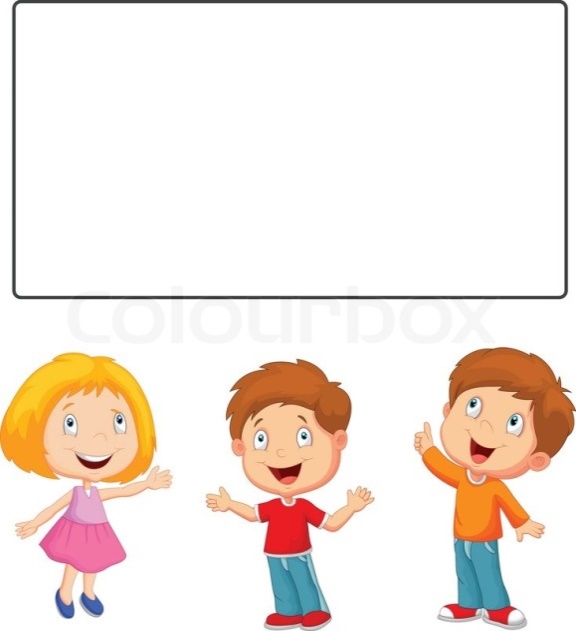 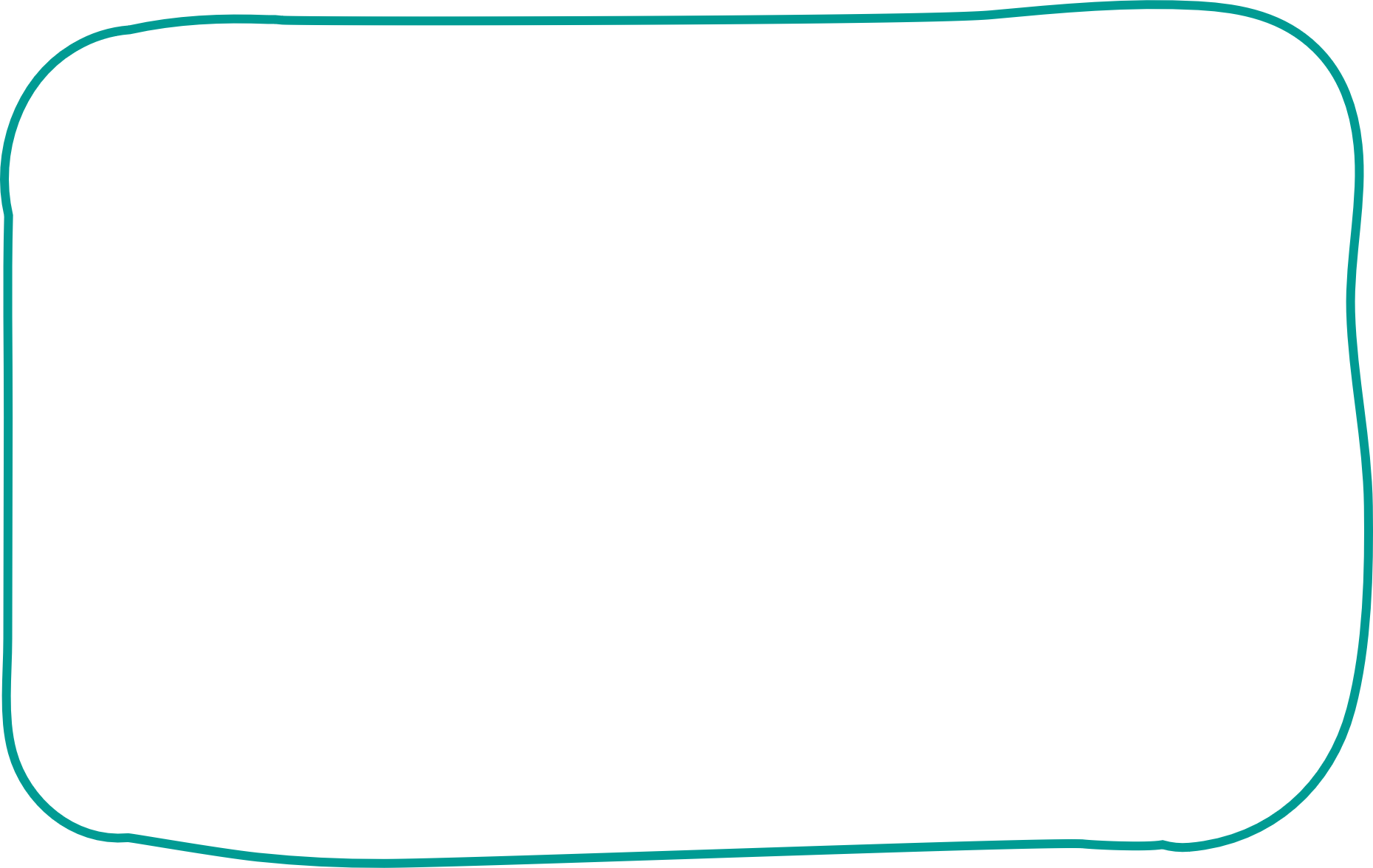 Act it out!
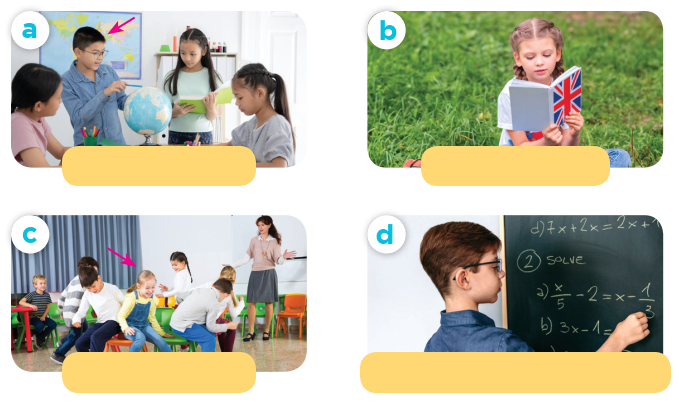 What school activity does he / she like?
read books
do projects
He / She likes ____.
play games
solve maths problems
04
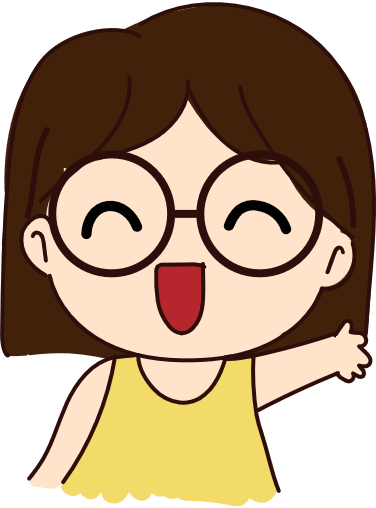 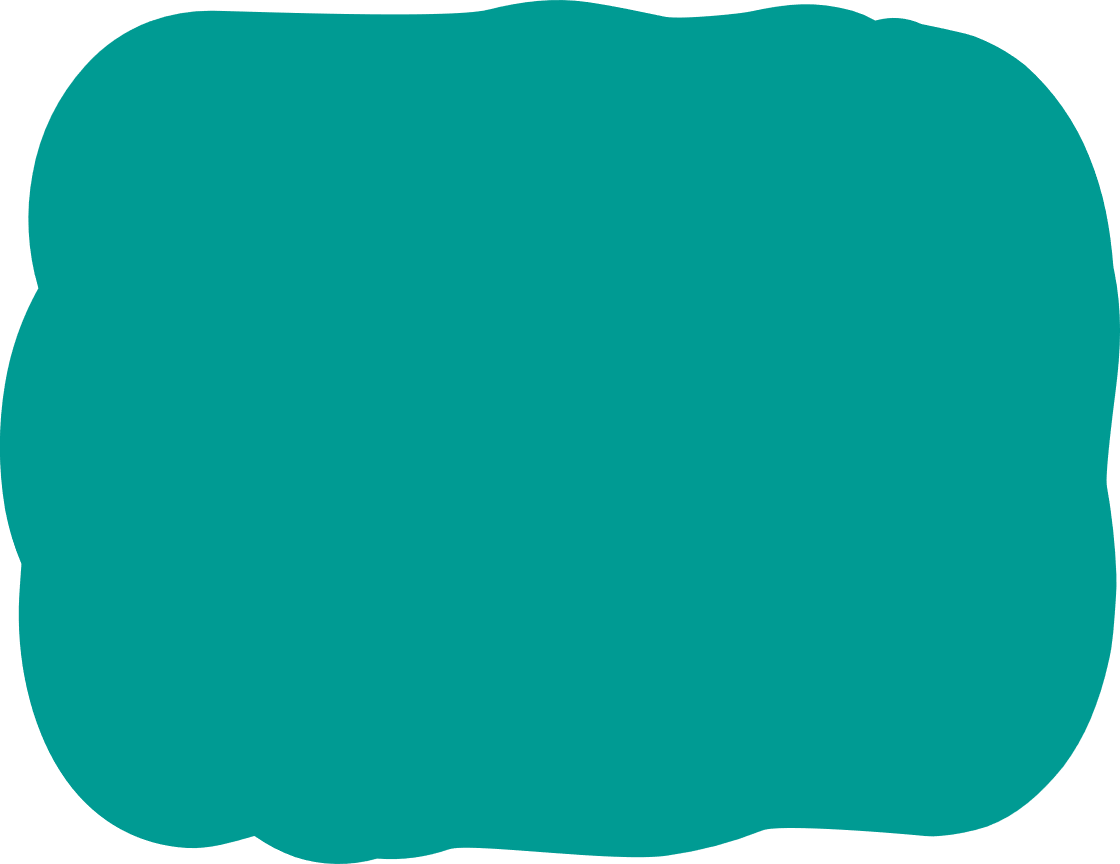 Let’s talk.
Let’s talk.
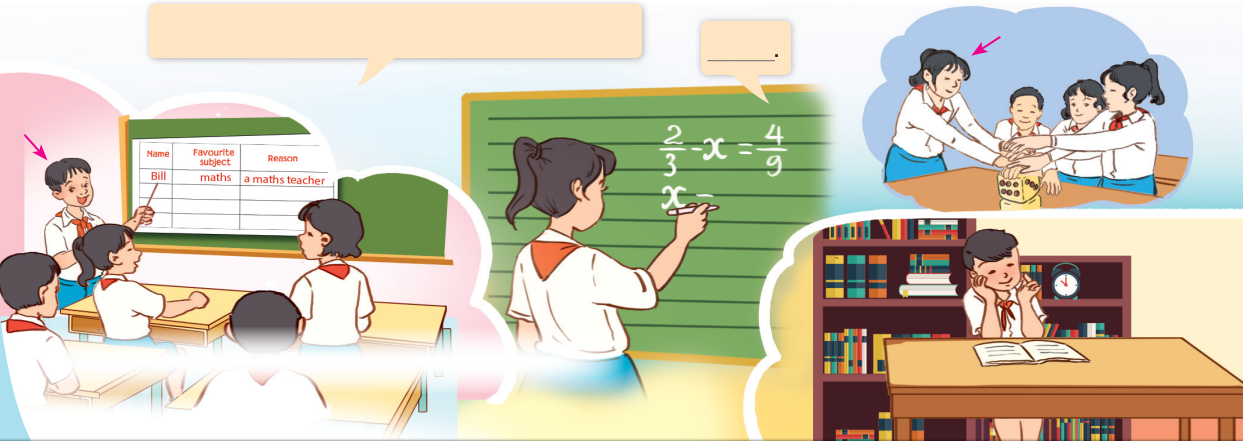 What school activity does he / she like?
05
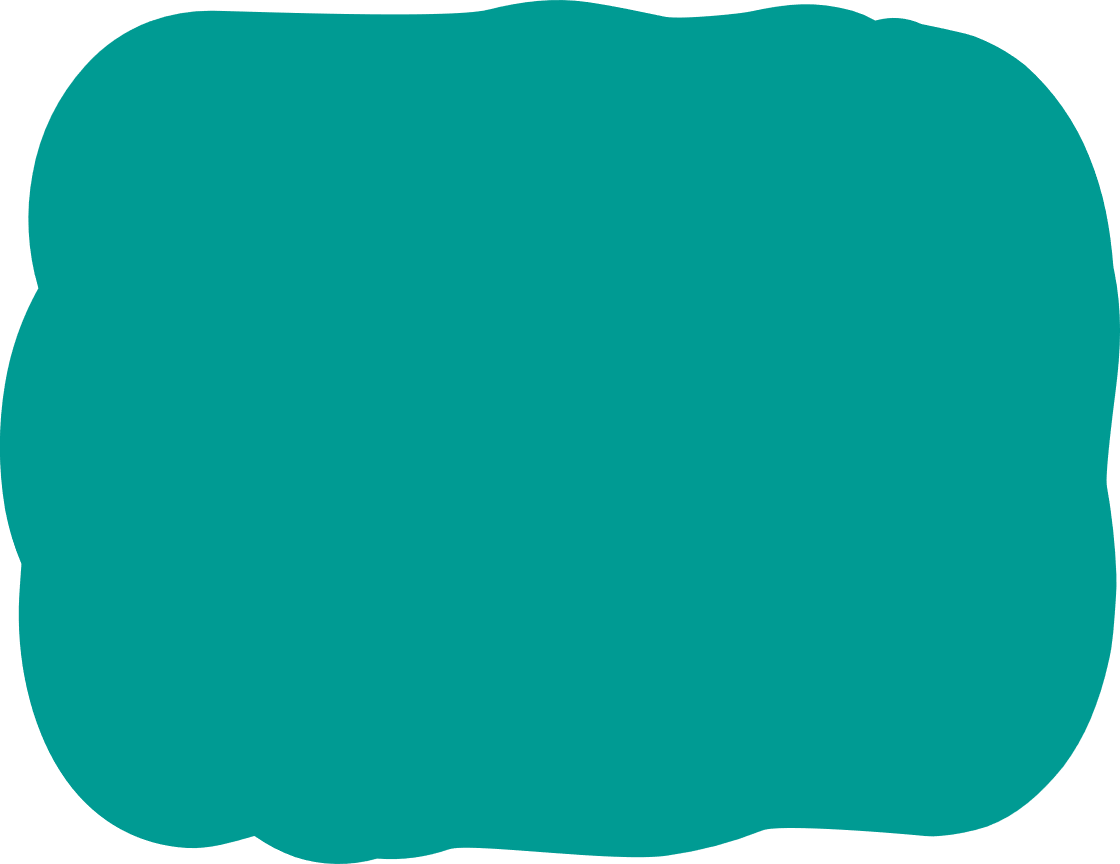 Fun corner & Wrap-up
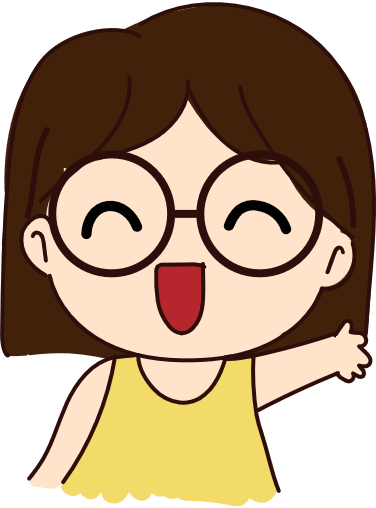 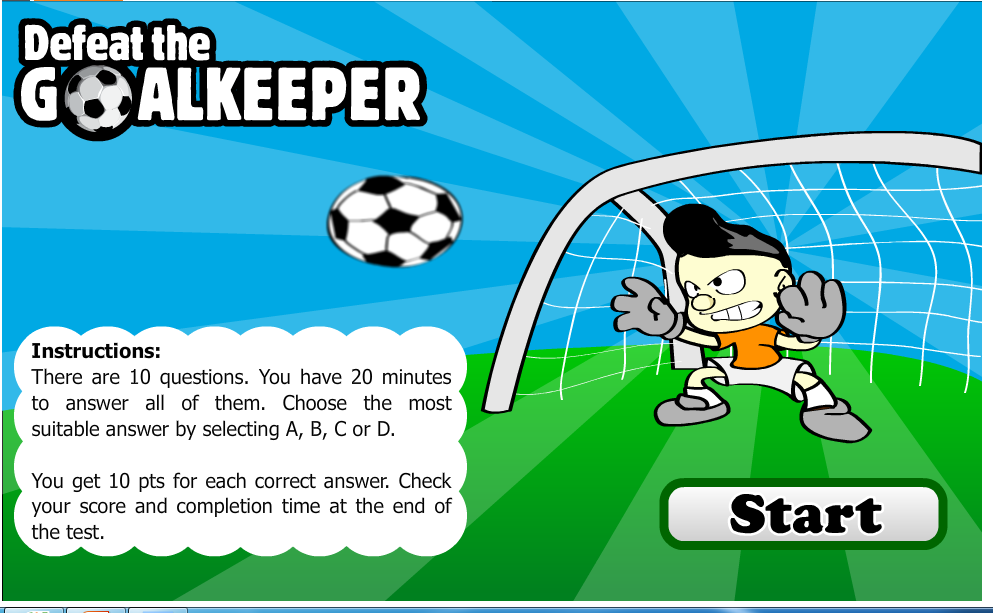 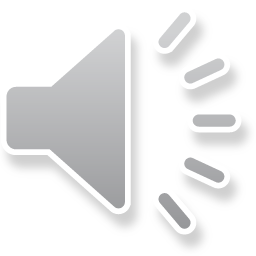 FOOTBALL GAME
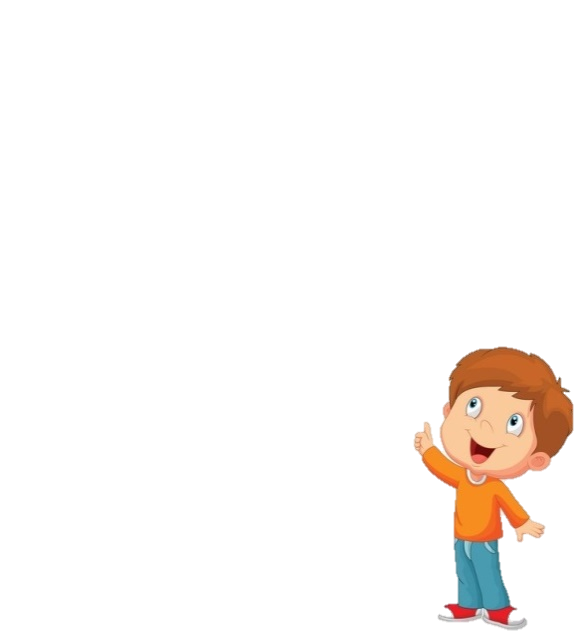 What school activity does she like?
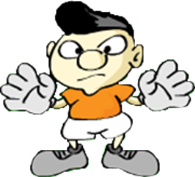 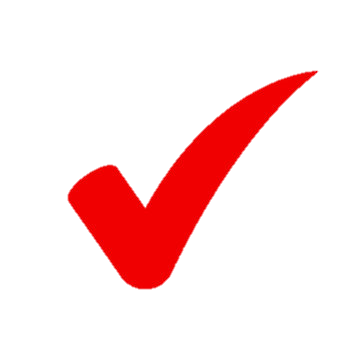 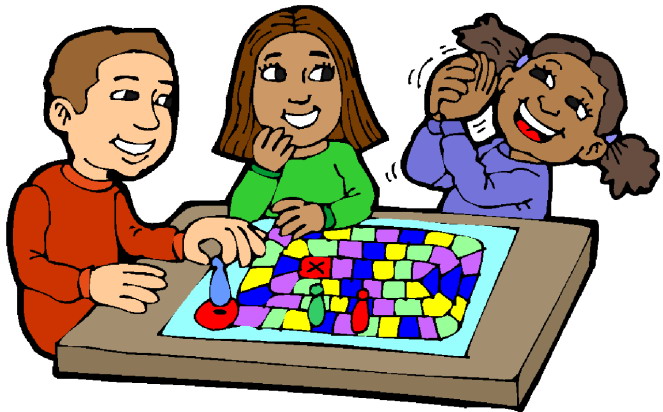 OH NO
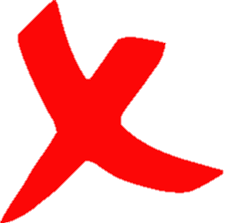 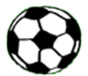 She likes playing games.
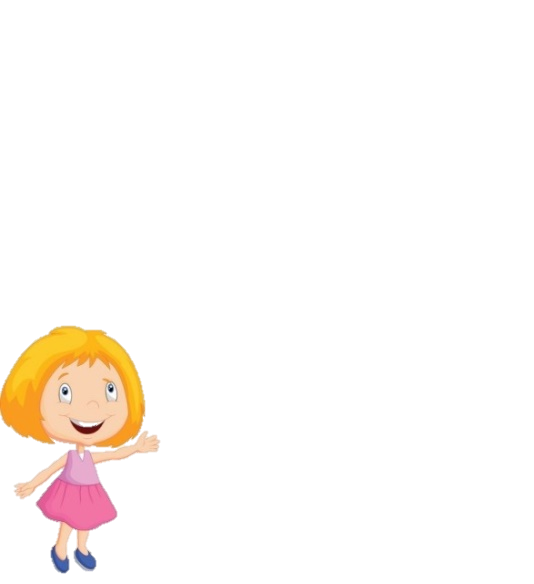 [Speaker Notes: If pupils have the correct answer, click “tick” button and get the goal.
If pupils have the wrong answer, click “cross” button.]
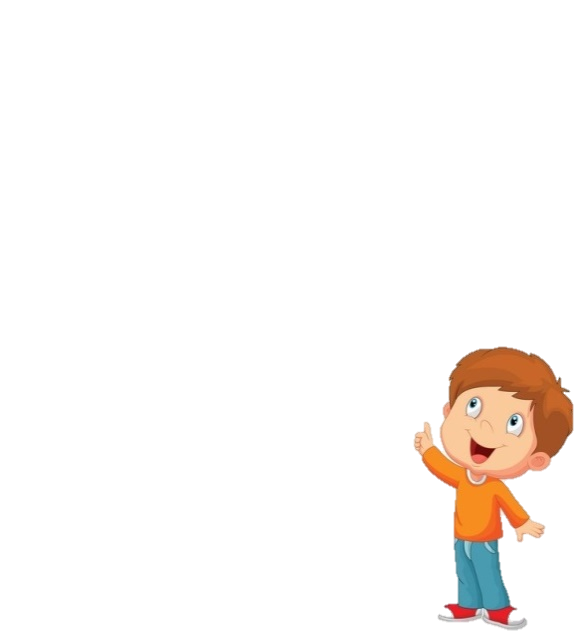 What school activity does she like?
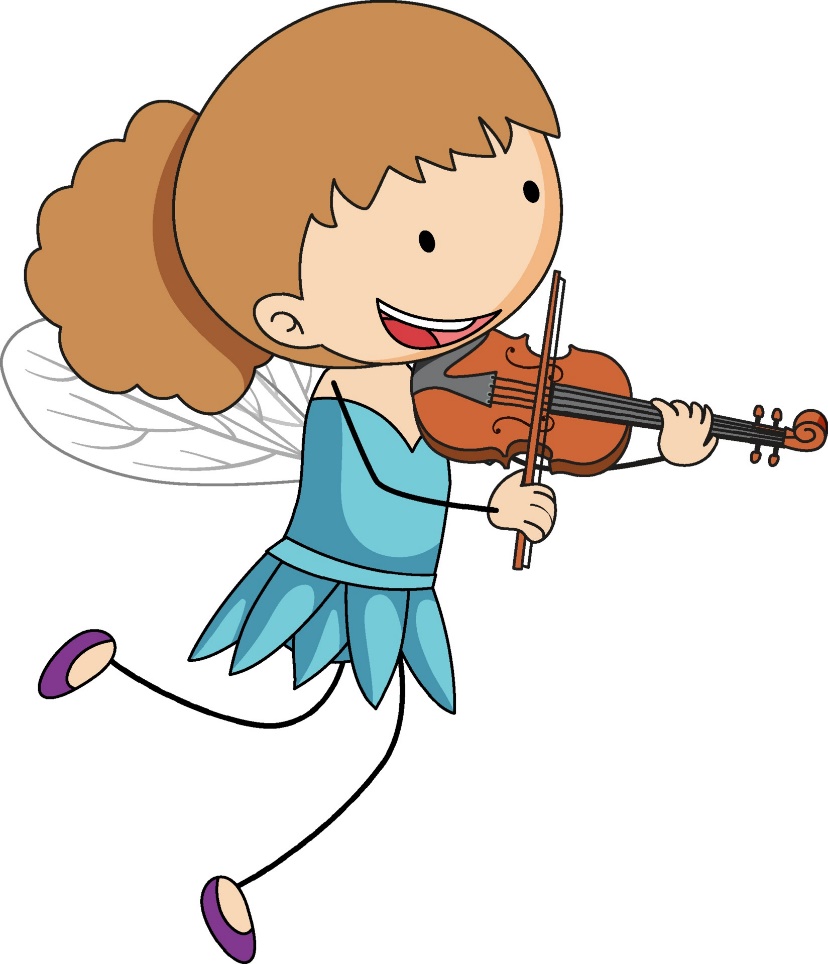 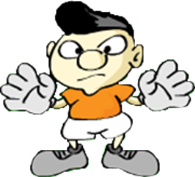 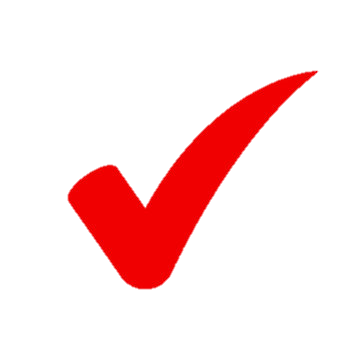 OH NO
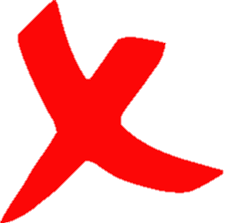 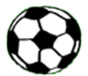 She likes playing the violin.
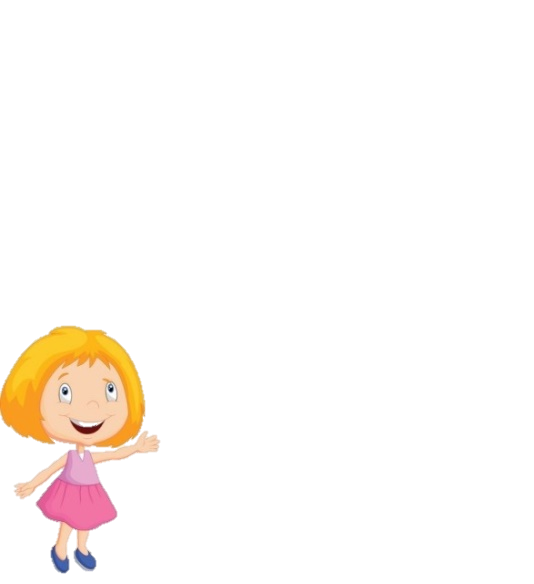 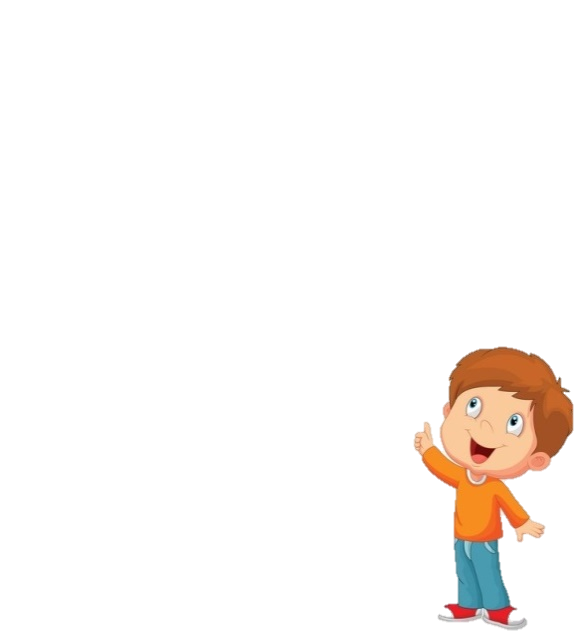 What school activity does she like?
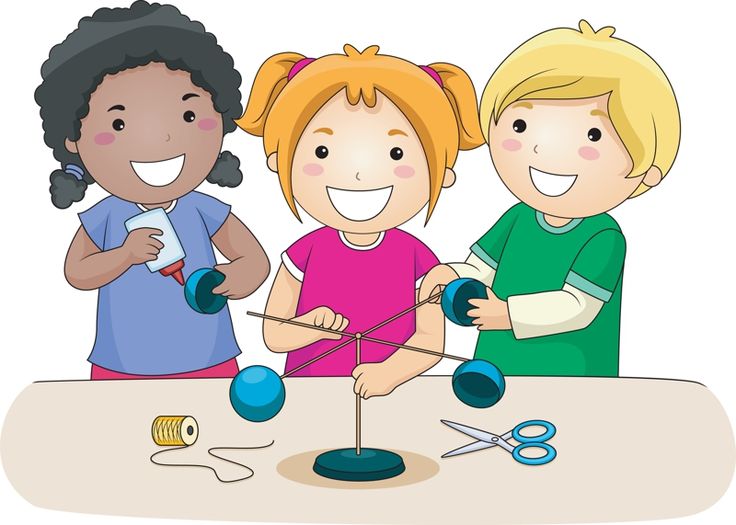 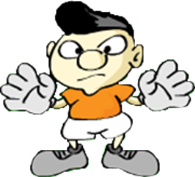 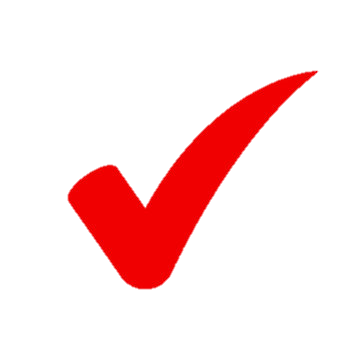 OH NO
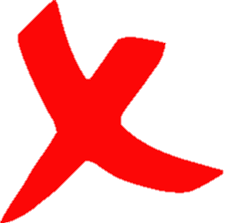 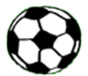 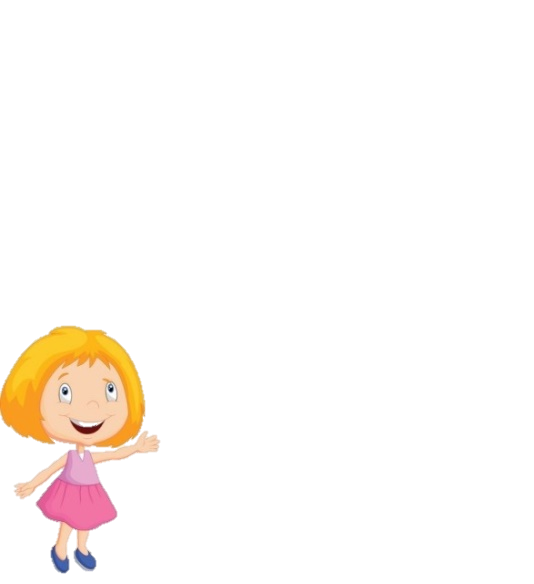 She likes doing projects.
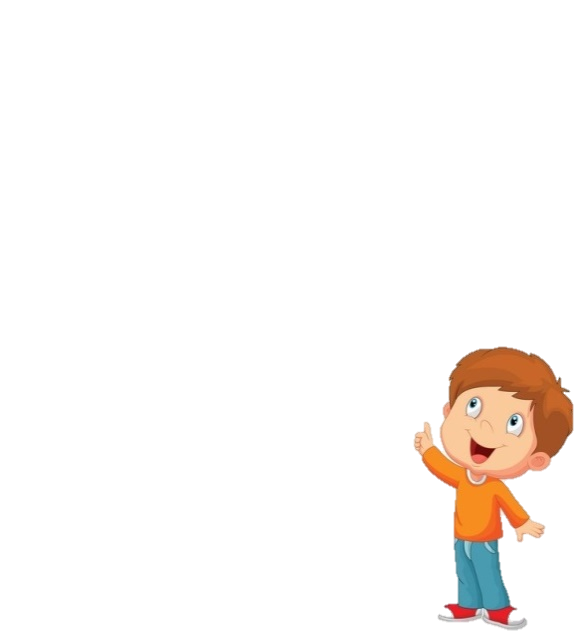 What school activity does he like?
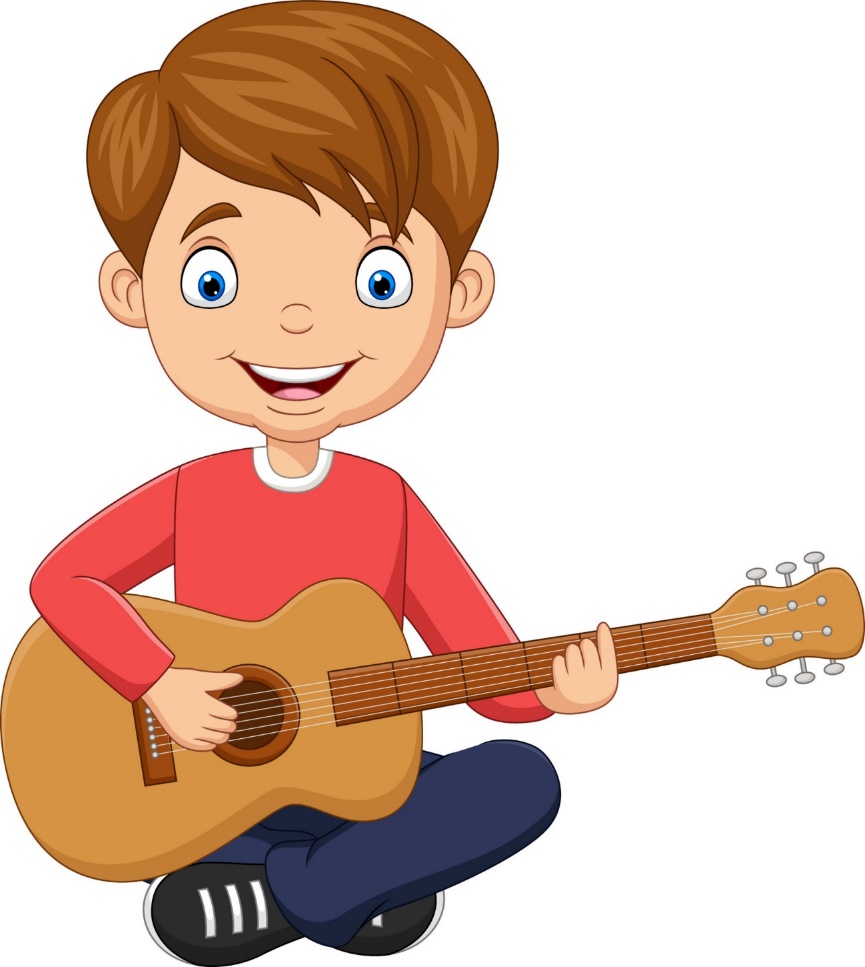 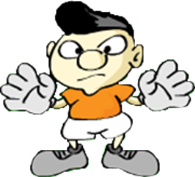 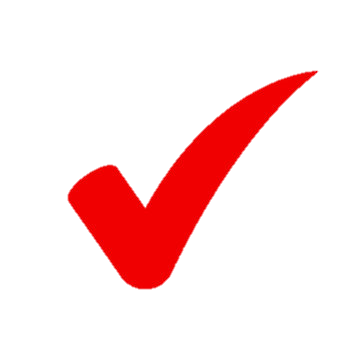 OH NO
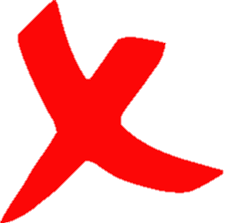 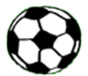 He likes playing the guitar.
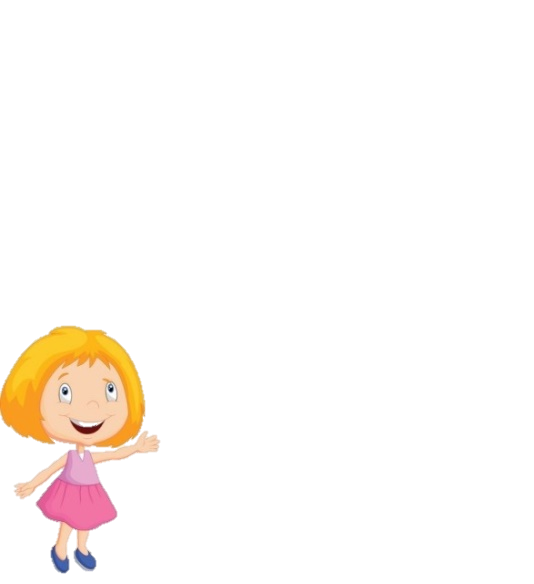 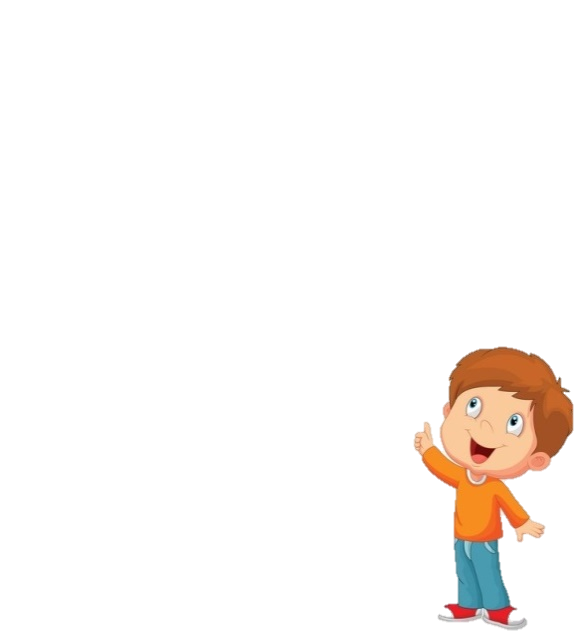 What school activity does she like?
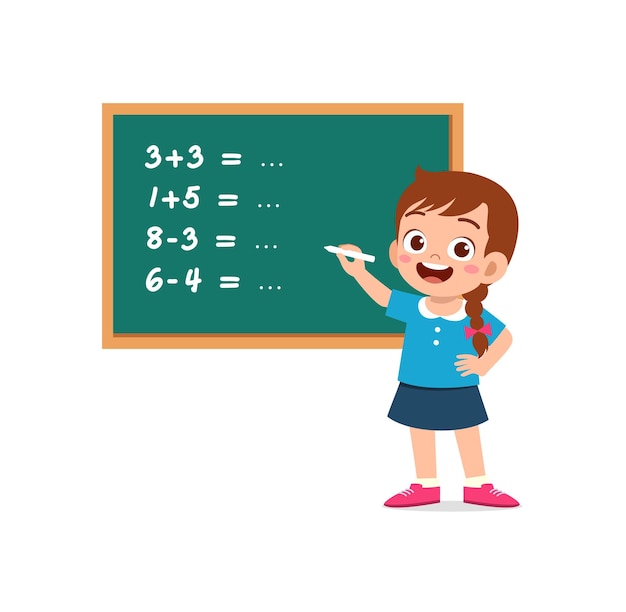 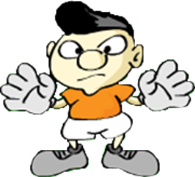 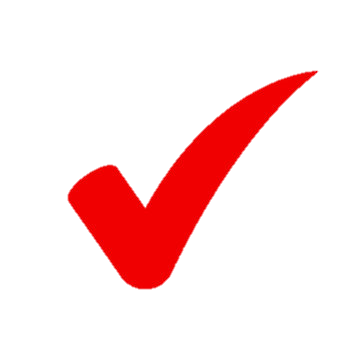 OH NO
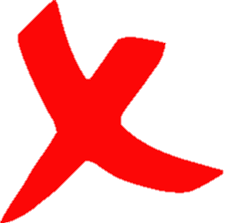 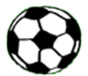 She likes solving maths problems.
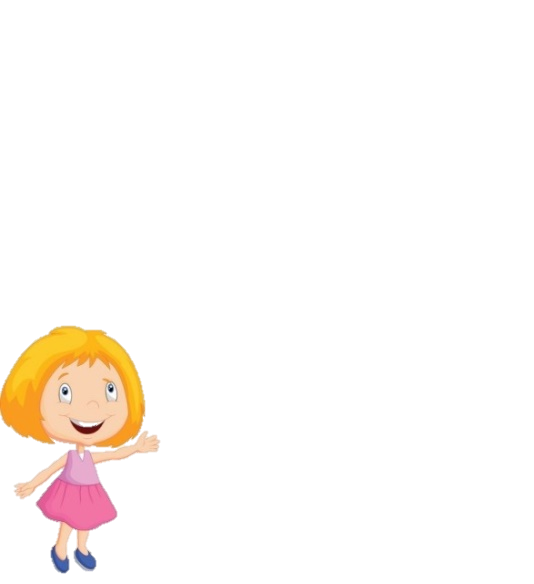 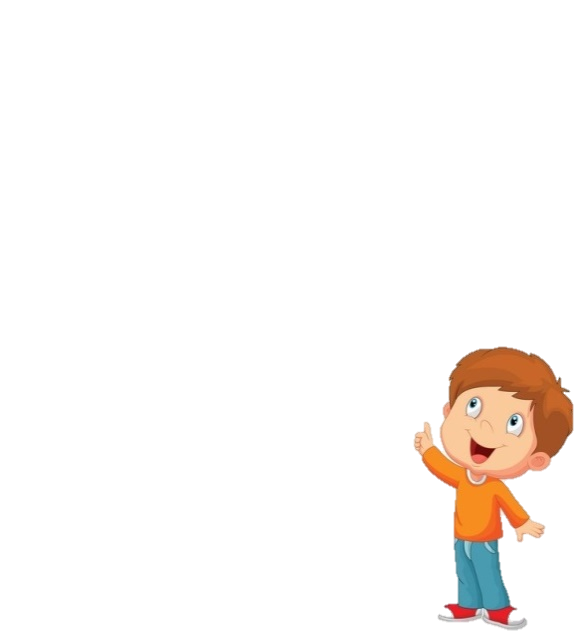 What school activity do they like?
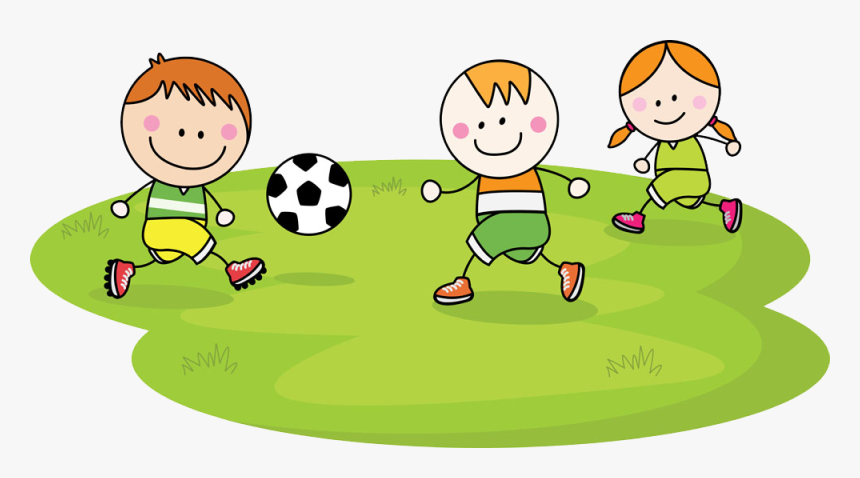 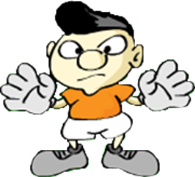 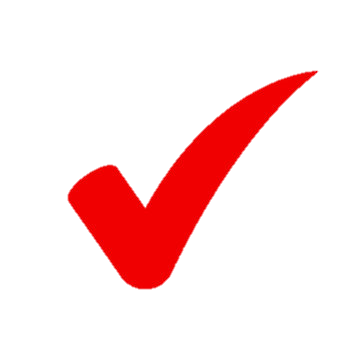 OH NO
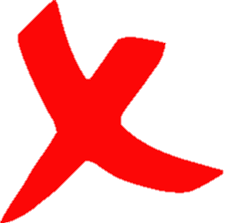 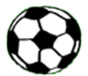 They like playing football.
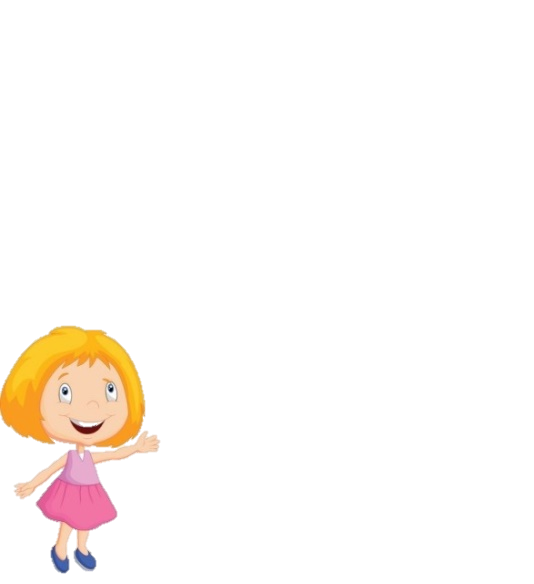 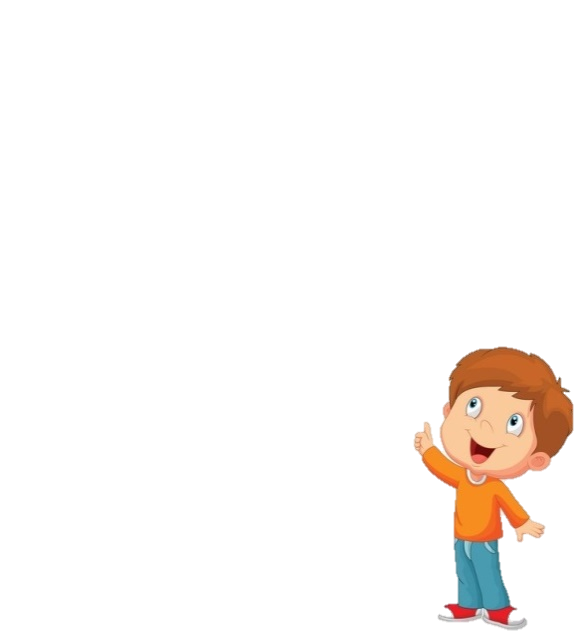 What school activity does he like?
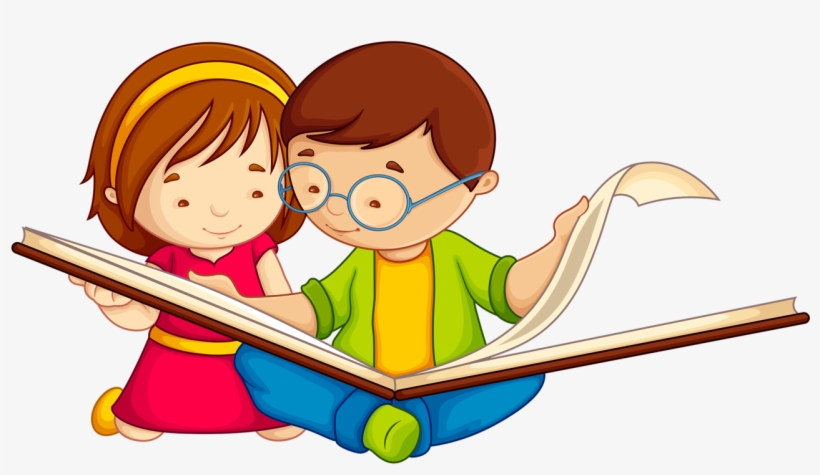 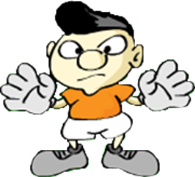 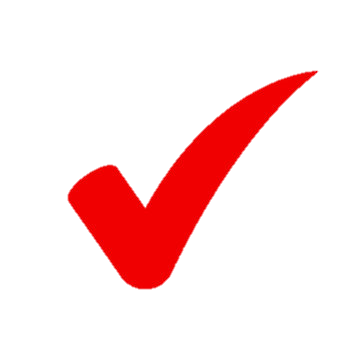 OH NO
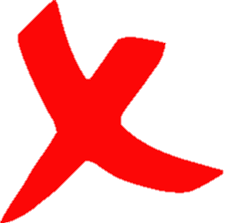 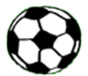 He likes reading books.
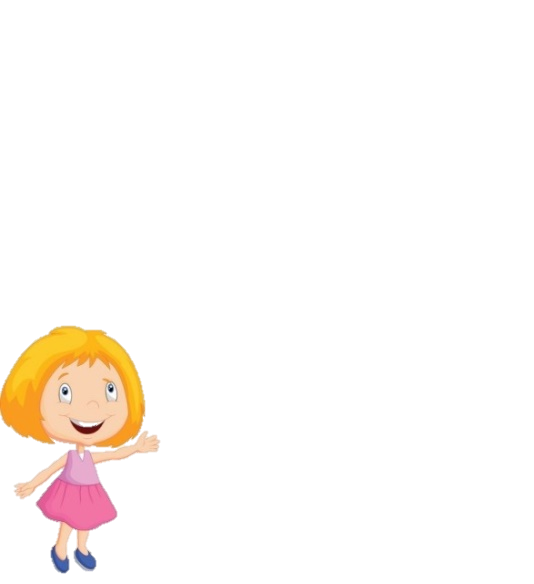 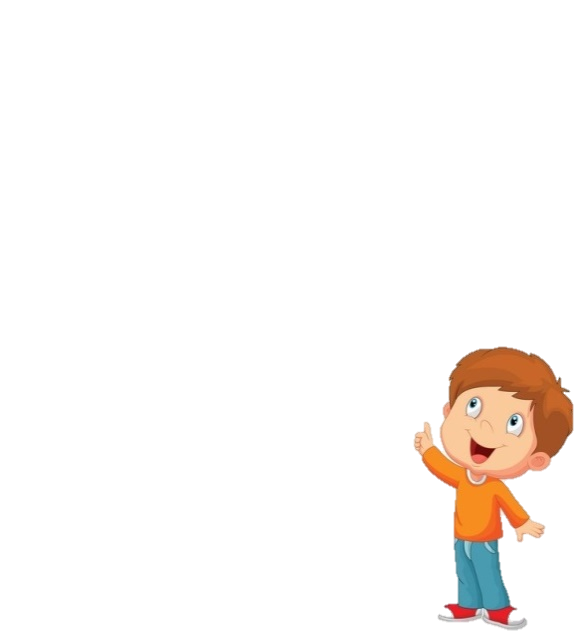 What school activity does he like?
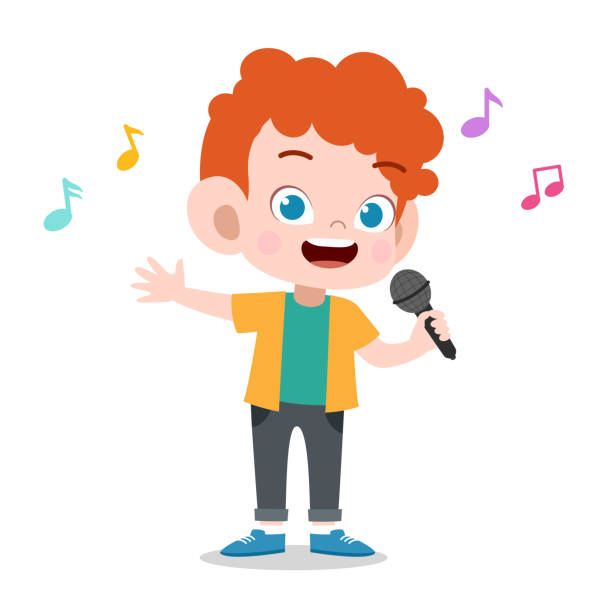 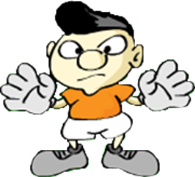 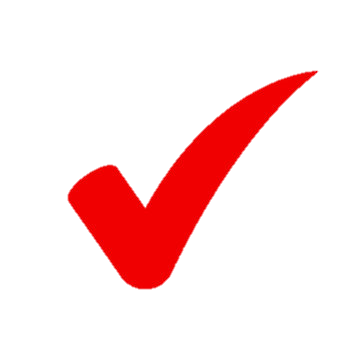 OH NO
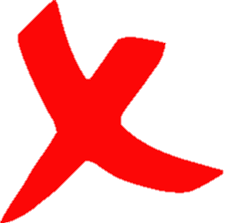 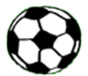 He likes singing.
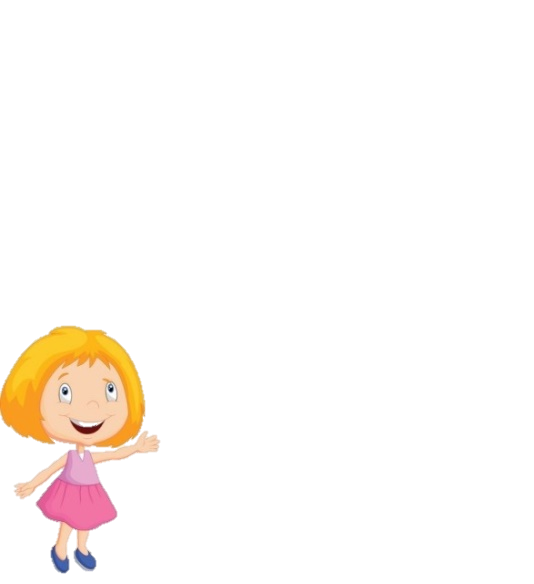 [Speaker Notes: If pupils have the correct answer, click “tick” button and get the goal.
If pupils have the wrong answer, click “cross” button.]
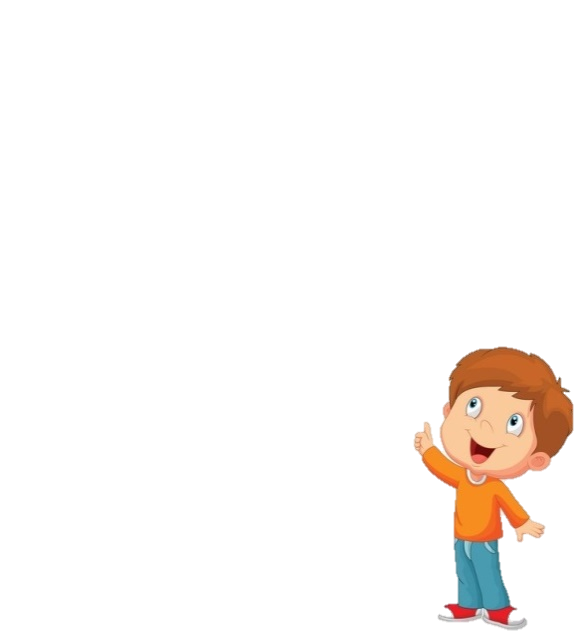 What school activity does she like?
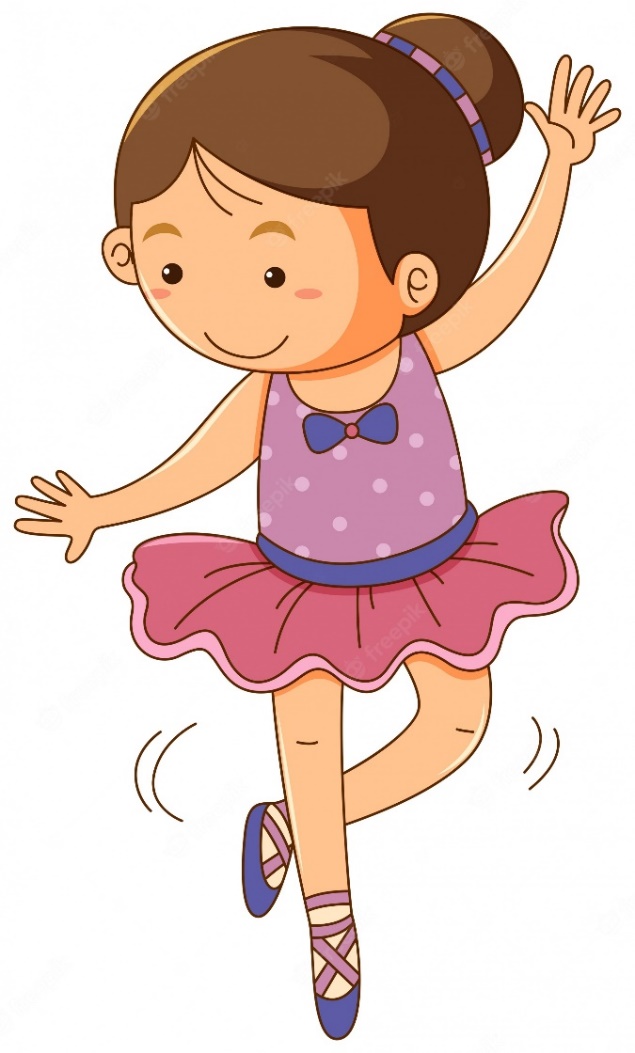 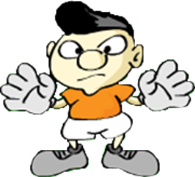 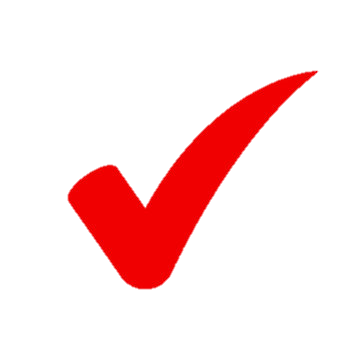 OH NO
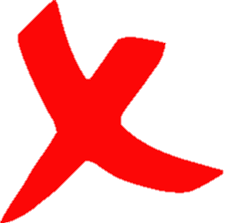 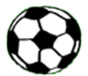 She likes dancing.
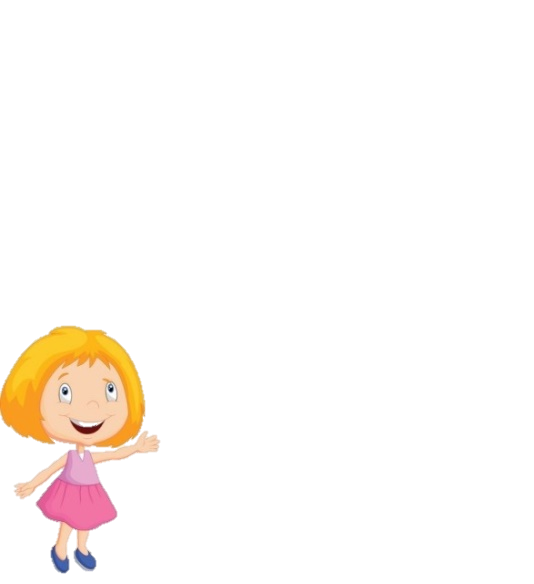 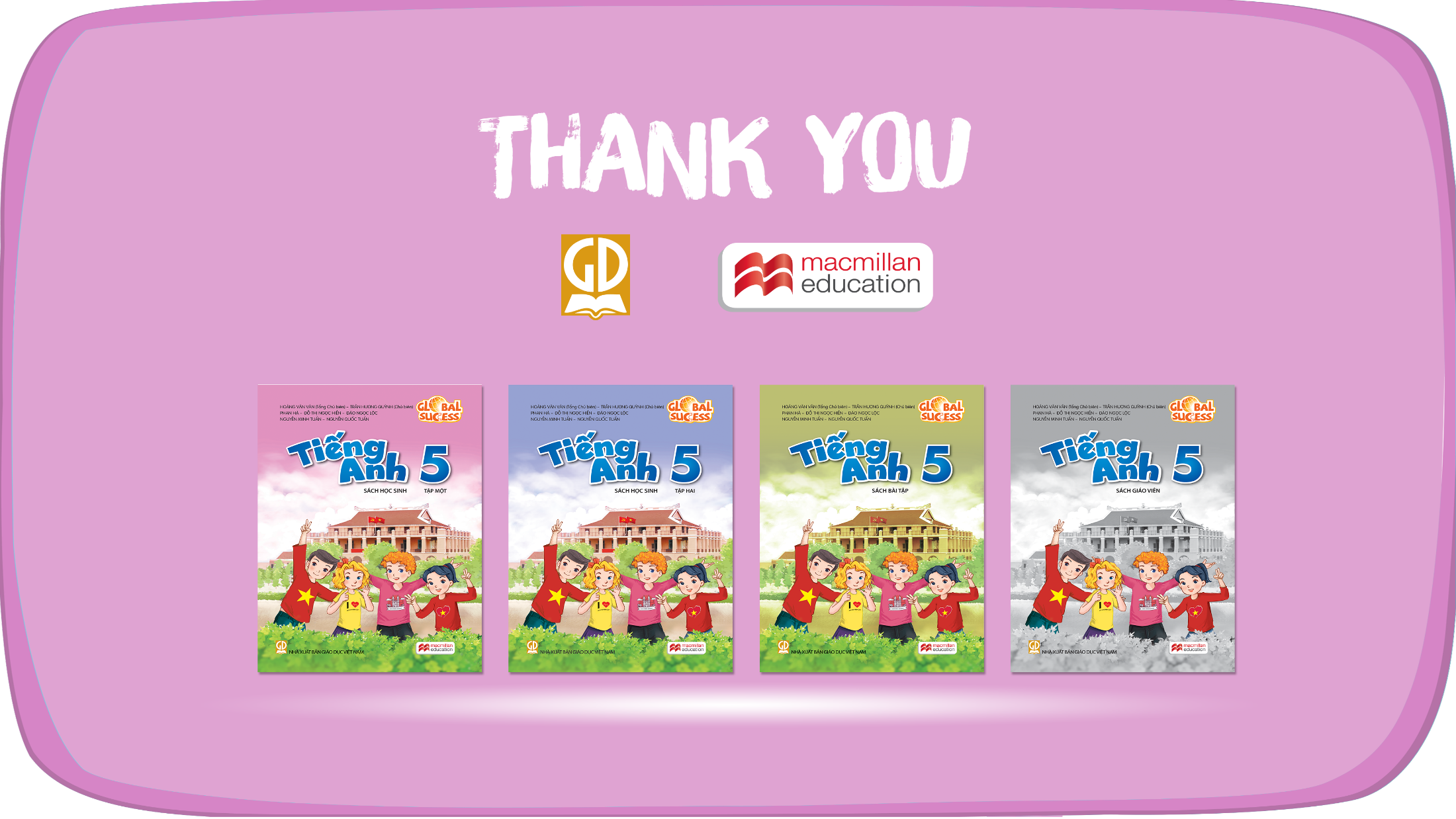 Website: hoclieu.vn
Fanpage: https://www.facebook.com/tienganhglobalsuccess.vn/